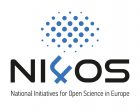 FAIR data and principles
Train-the-trainer Webinar for NI4OS project
February 19, 2020
Outline “FAIR data and principles”
Introduction
Moderators
Participants
Goal of the webinar
Topics in relation to “FAIR data and principles”
FAIR data principles (René)
Services that support FAIR data (Cees)
Research data management (René)
NARCIS, the Dutch experience in creating a national catalogue of research output (Cees)
Conclusion / discussion
Next steps
Feedback
Moderators / trainers:
René van Horik (rene.van.horik@dans.knaw.nl)
Data Archiving and Networked Services (DANS), The Netherlands
Trainer / project manager / researcher
Background: Humanities (PhD)

Cees Hof (cees.hof@dans.knaw.nl)
Data Archiving and Networked Services (DANS), The Netherlands
Trainer / project acquisition manager / DANS liaison life sciences 
Background: Biology / Life Sciences (PhD)

Both active in RDM Training Work package of EOSC-hub project



Both active in RDM Training Work package of EOS-hub project
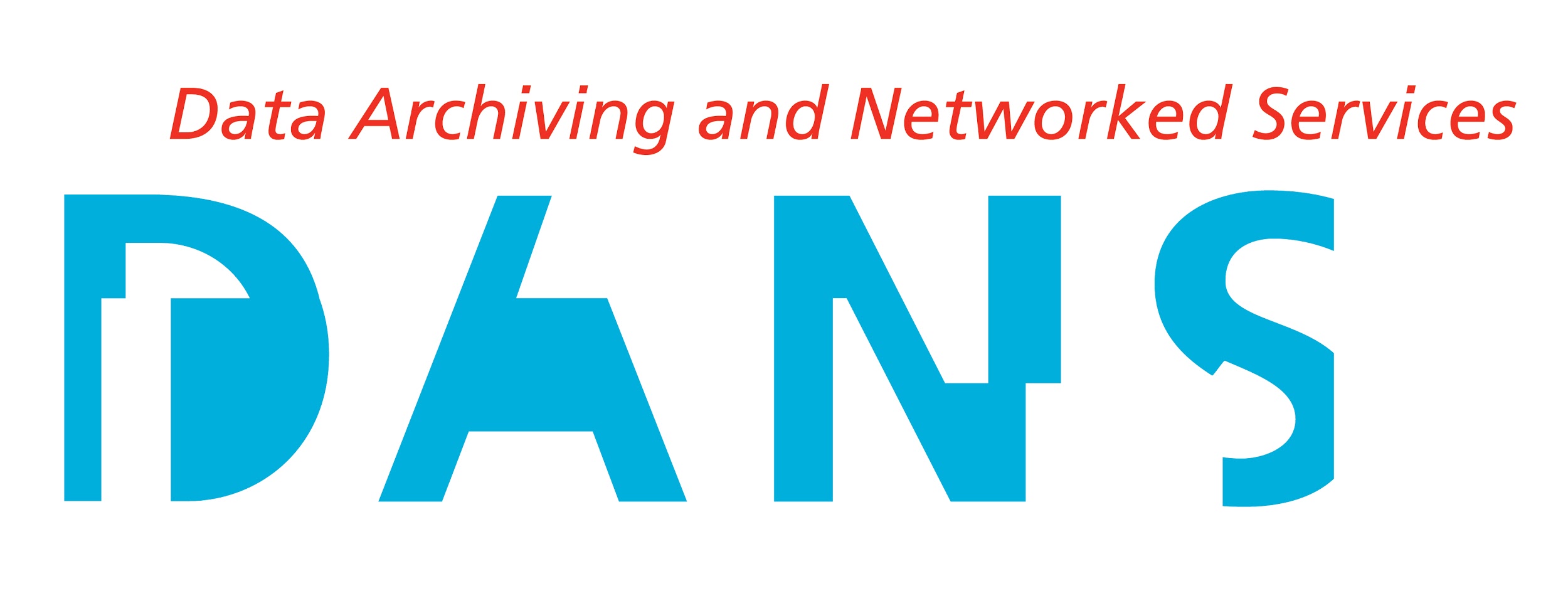 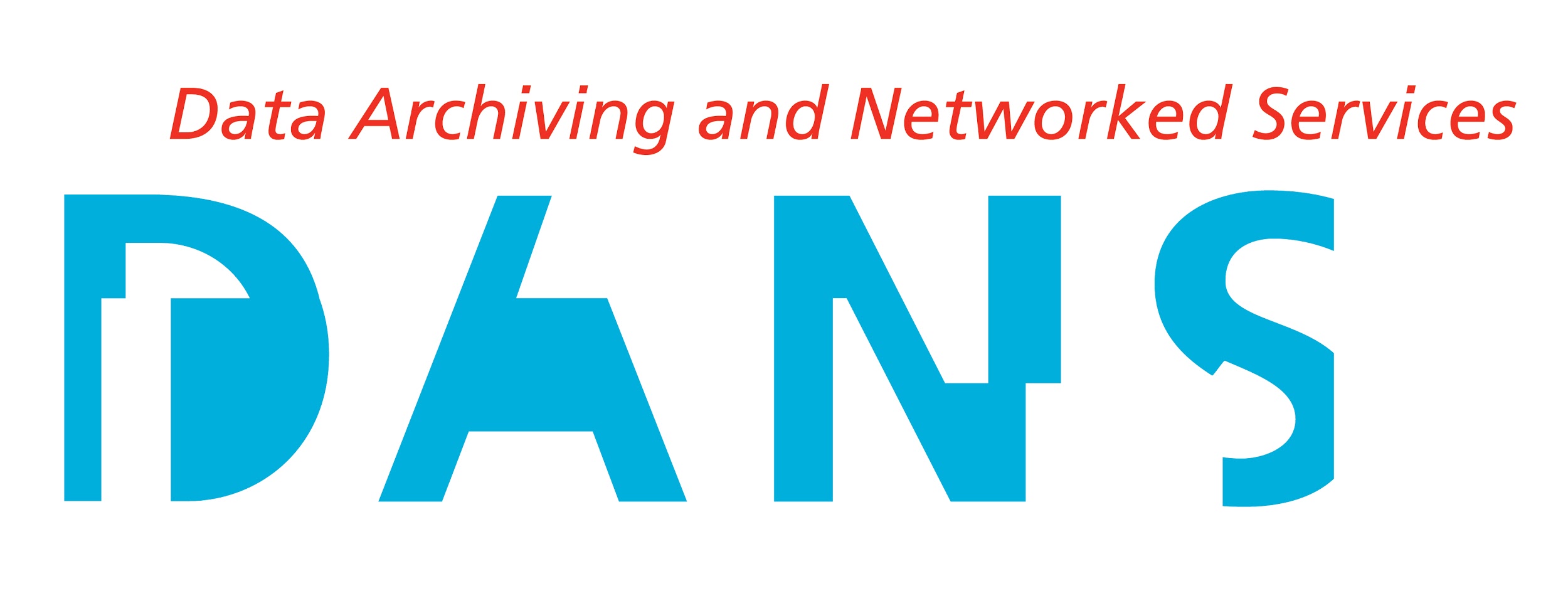 14/02/2020
‹#›
Trainings we are involved in
Essentials for Data Support
https://datasupport.researchdata.nl/en/
Online 
Face-to-Face 3 x per year


Delivering Research Data Management Services
https://www.futurelearn.com/courses/delivering-research-data-management-services
Online
Starts February 24th
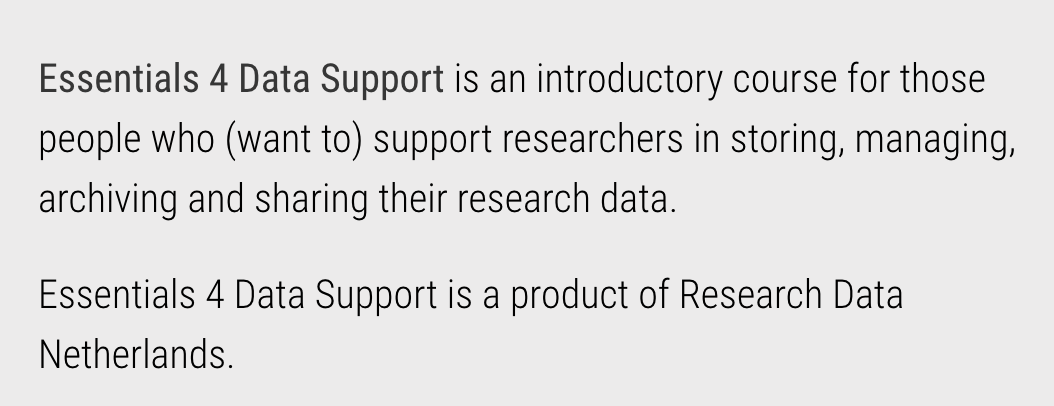 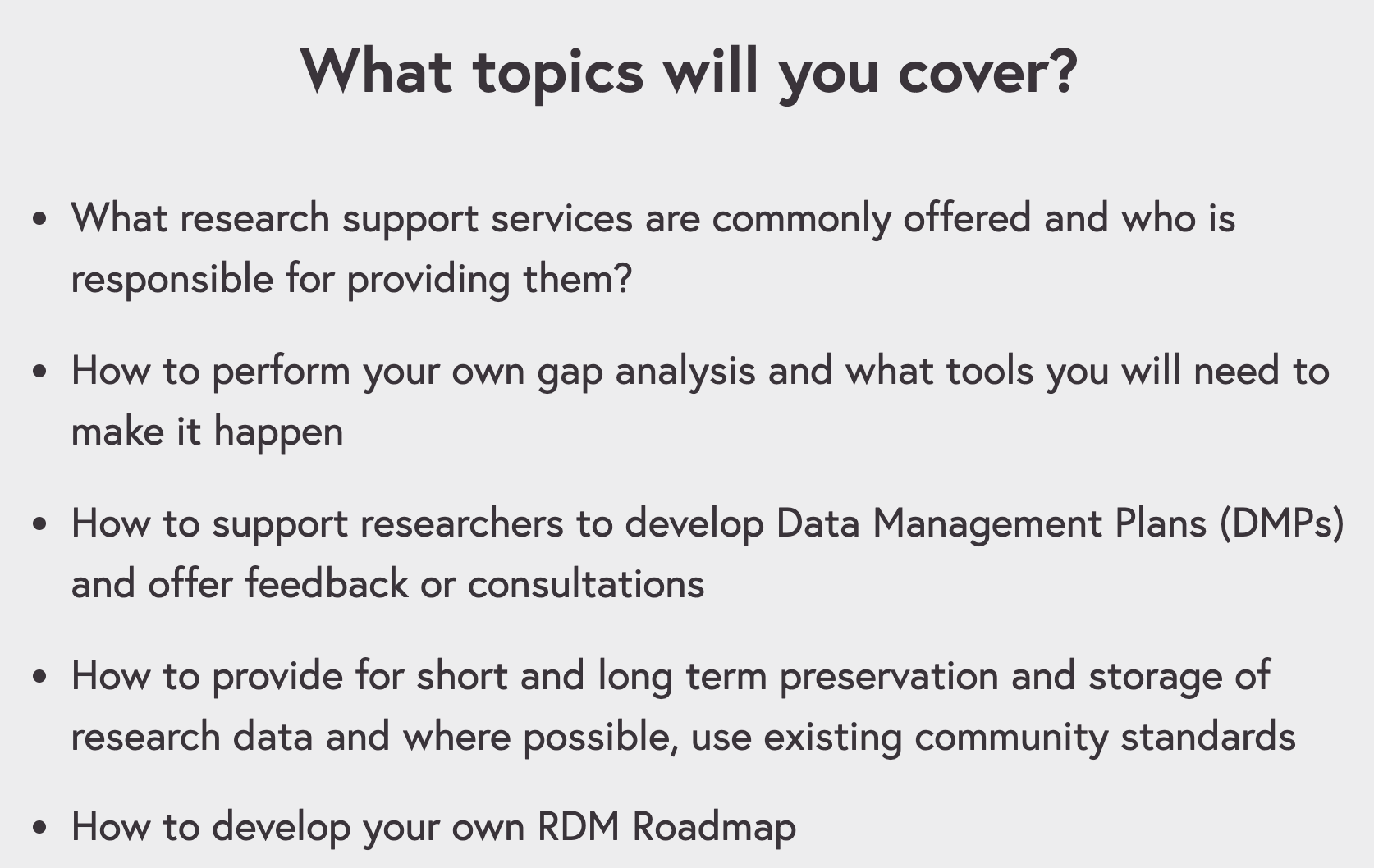 https://www.eosc-hub.eu/
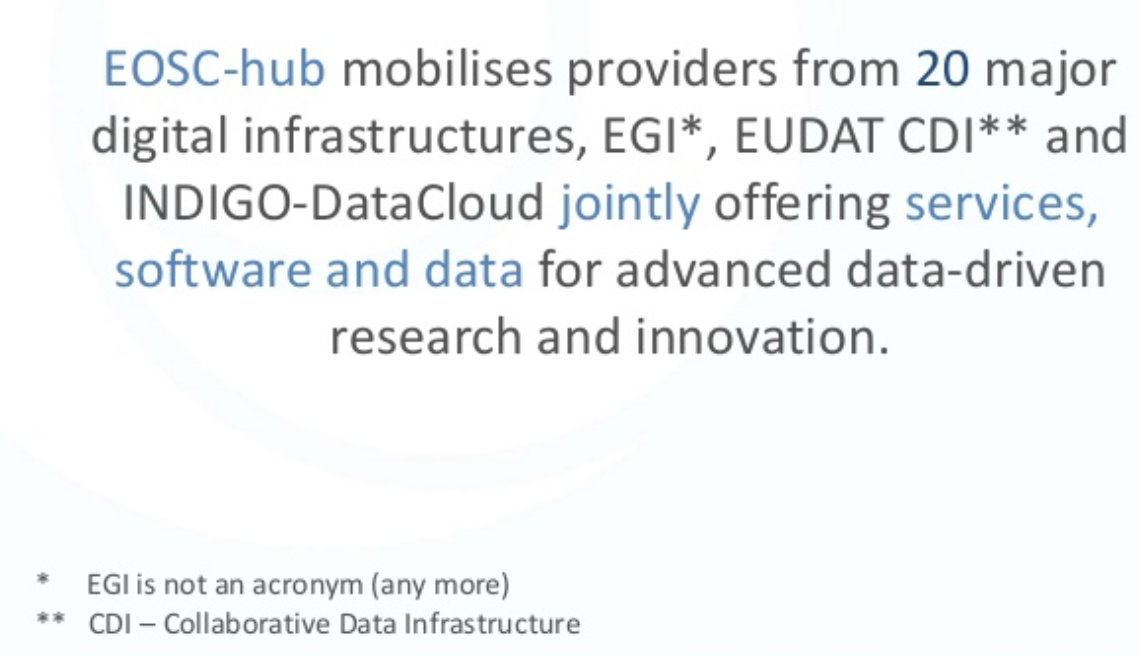 E.g. Training on “research data management”
E.g. Webinar “T-t-T on FAIR data and principles” (NI4OS)
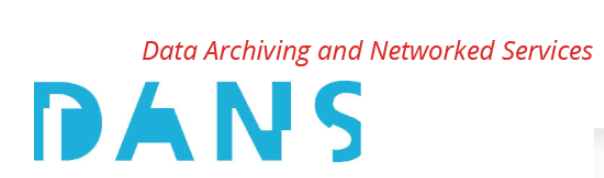 is about keeping data FAIR
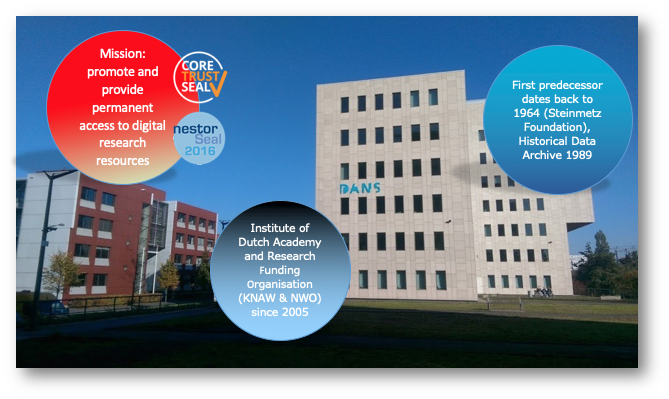 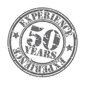 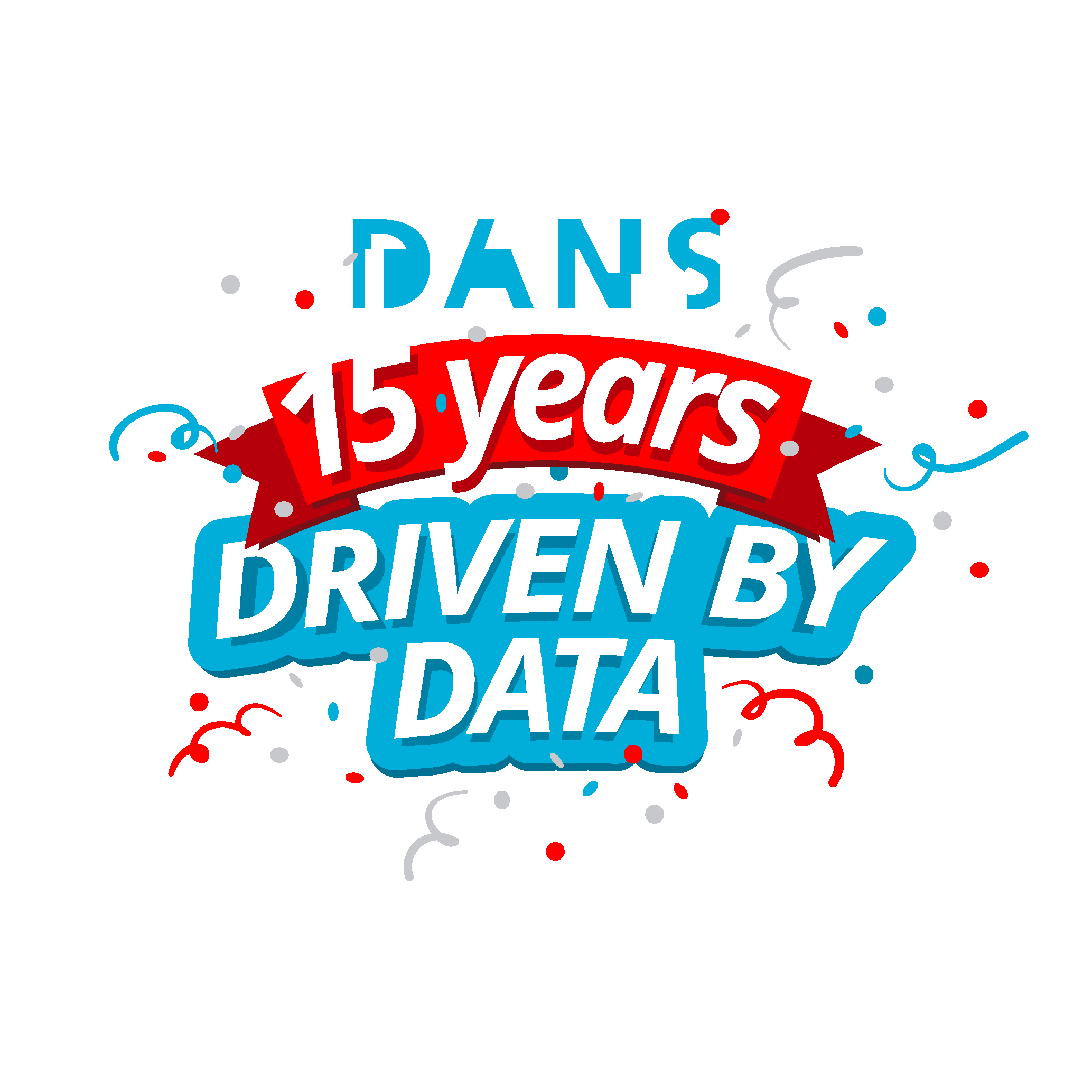 Goal of this webinar
To inform trainers on state-of-art of topics in relation to research data management

To provide participants with training material on the topic (online source / practical experience / ….)

In order:
To assist participants in the webinar to organise trainings
14/02/2020
‹#›
Who are you?
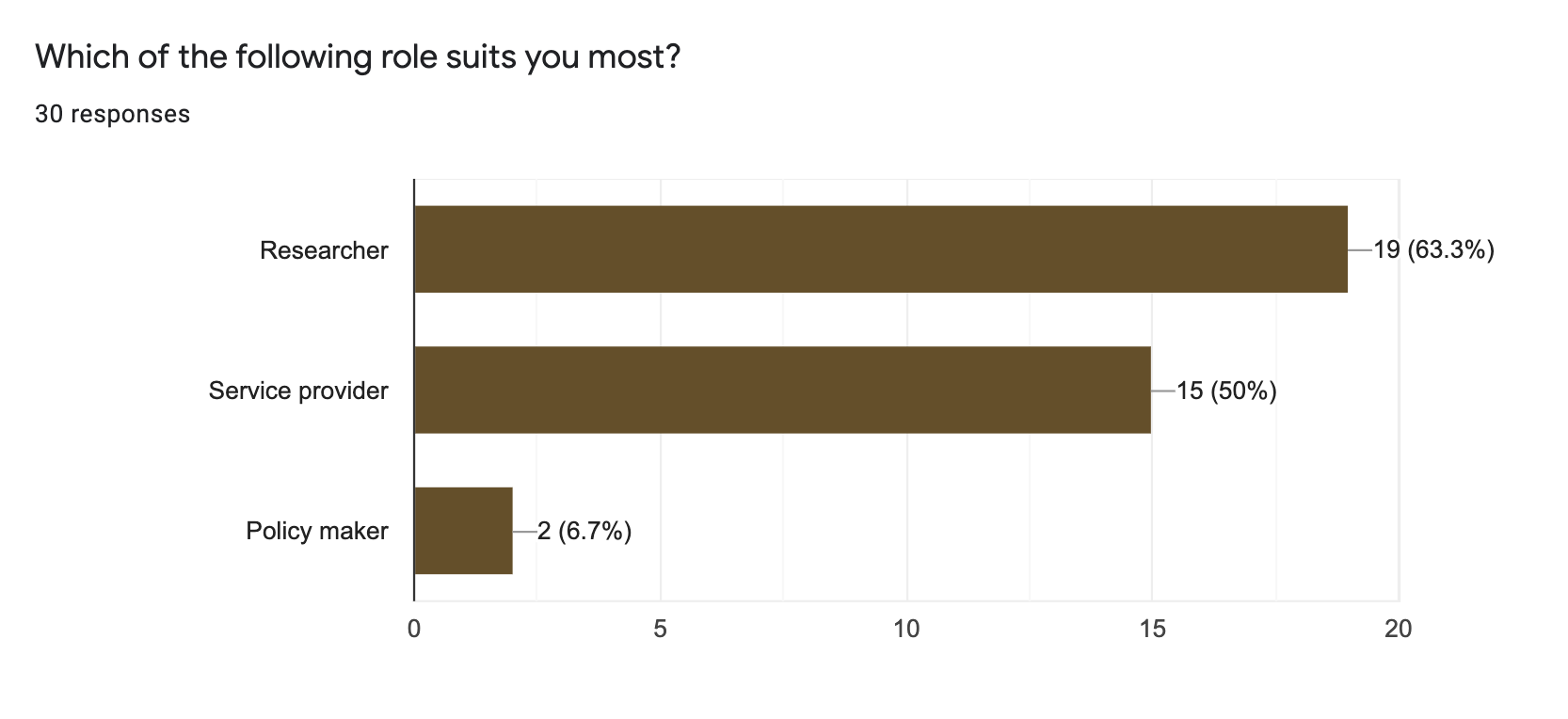 14/02/2020
‹#›
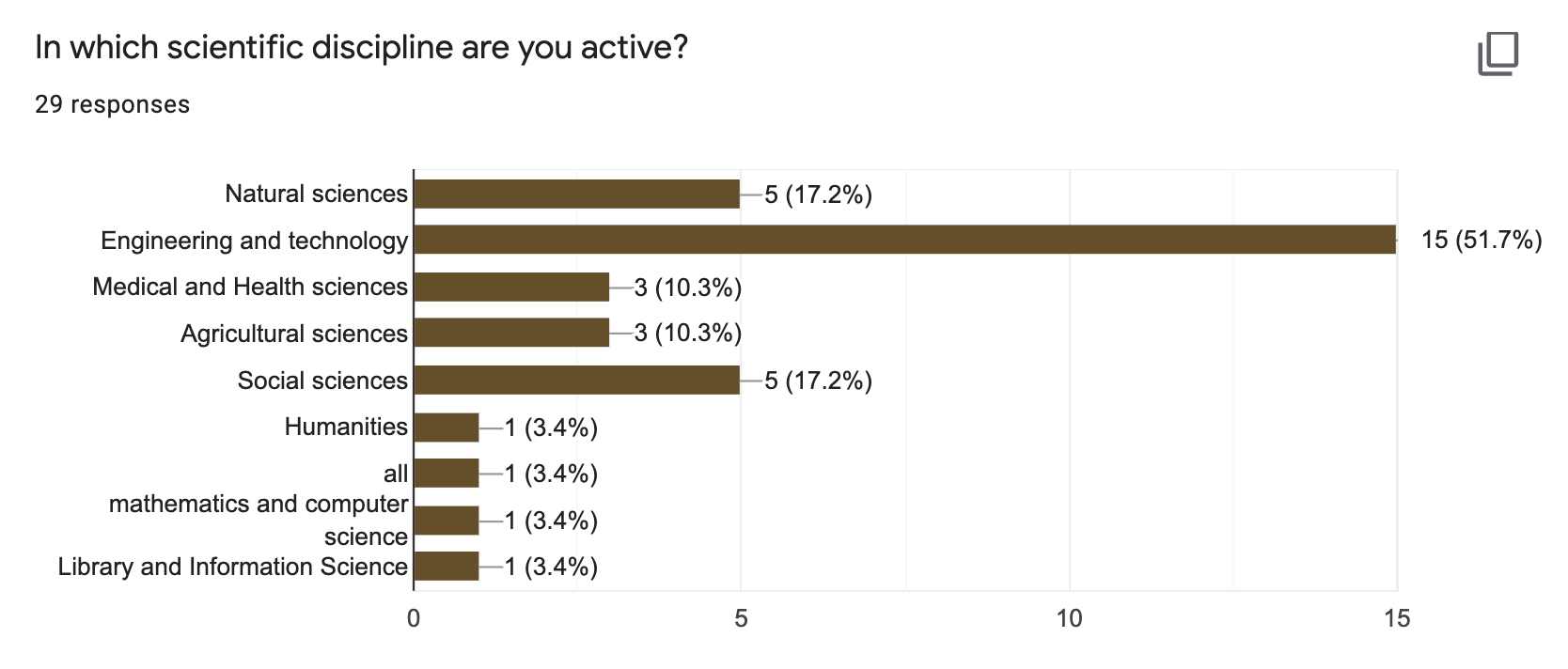 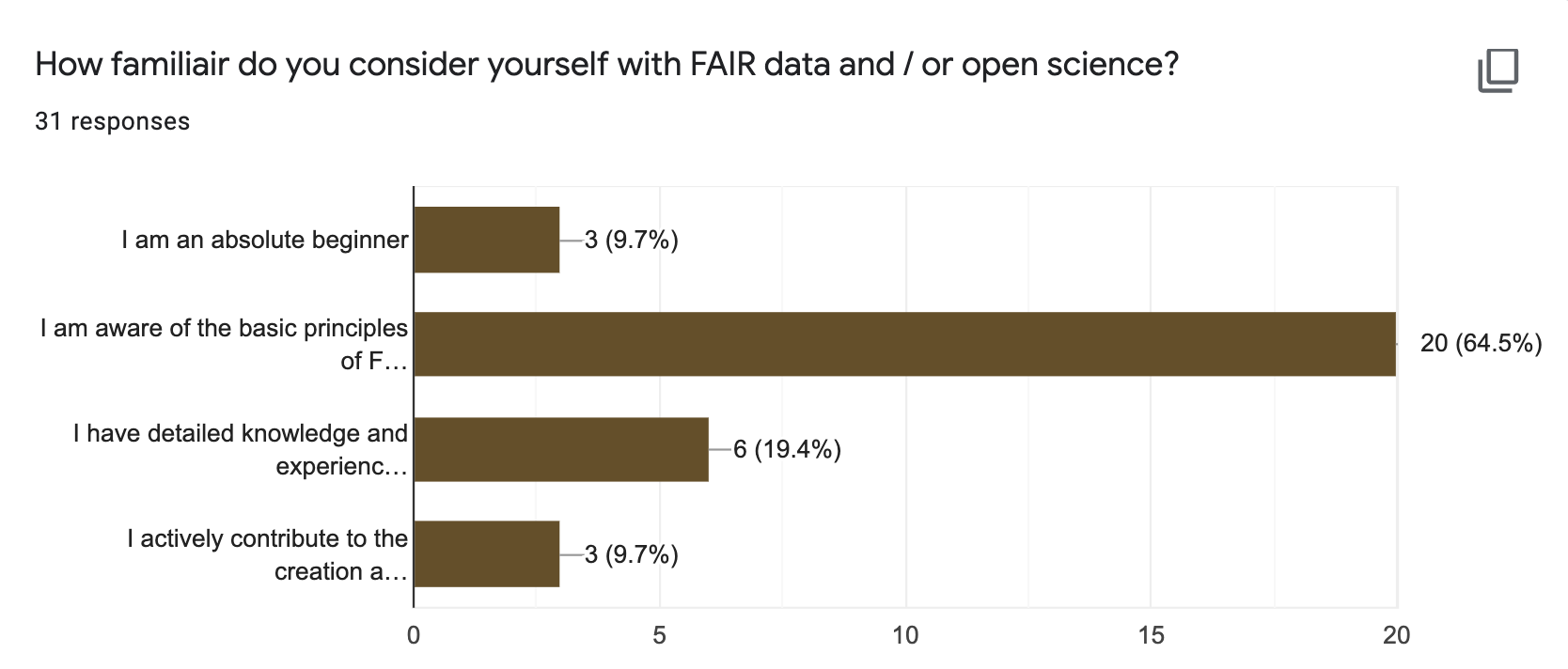 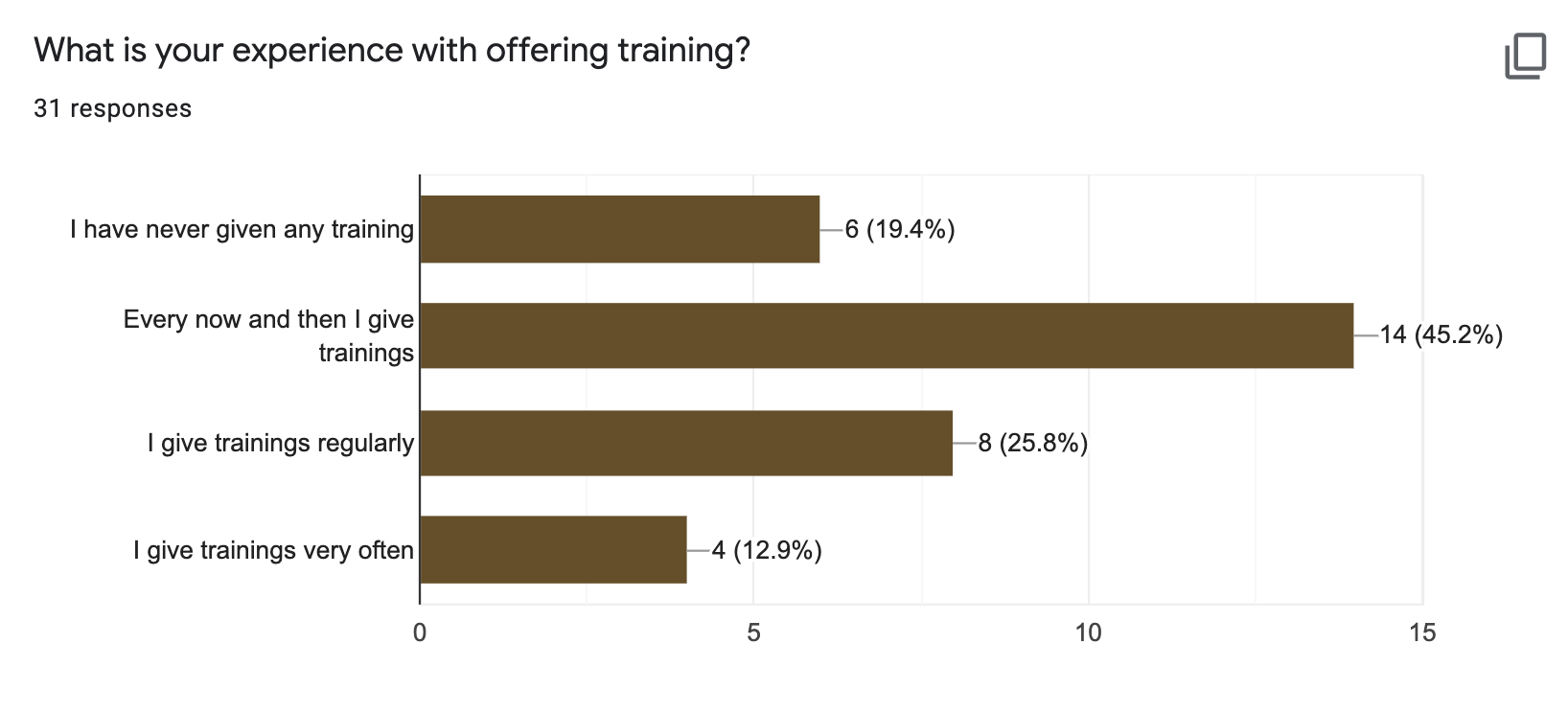 Components of a training:
Target group
Learning goal
Training format / material
14/02/2020
‹#›
The Learning Pyramid
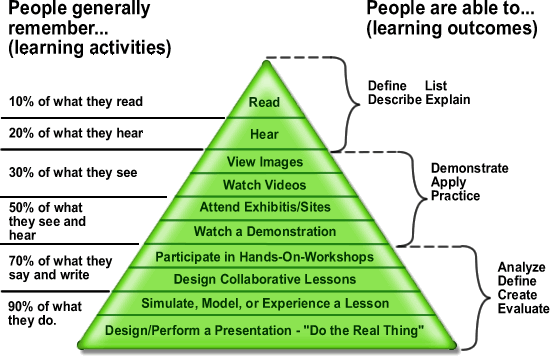 Source: https://en.wikipedia.org/wiki/Learning_pyramid
Collaborative lesson...
European Research Infrastructures are important in facilitating open science.
Which RIs do you know? And in which scientific discipline?

Use the “shared notes” facility of the webinar training room...
Topics covered in this webinar:
FAIR data principles (René)
Introduction
Available training resources / experiences
Services that support FAIR data (Cees)
Introduction
Available training resources / experiences
Research data management (René)
Introduction
Available training resources / experiences
NARCIS, the Dutch experience in creating a national catalogue of research output (Cees)
Introduction
Available training resources / experiences
14/02/2020
‹#›
Before we start with the topics:
Two basic concepts of the current research data landscape, that should be part of any training on FAIR data and principles:

Research Data Lifecycle

Open Science
Research Data Lifecycle
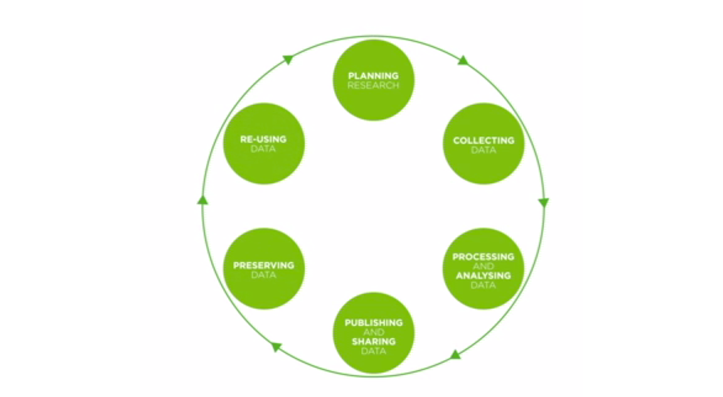 from https://www.ukdataservice.ac.uk/manage-data/lifecycle
Open Science
Open Science is the movement to make scientific research (publications, software, data) and its dissemination accessible to all levels of society. Open Science is transparent and accessible knowledge that is shared and developed through collaborative networks.
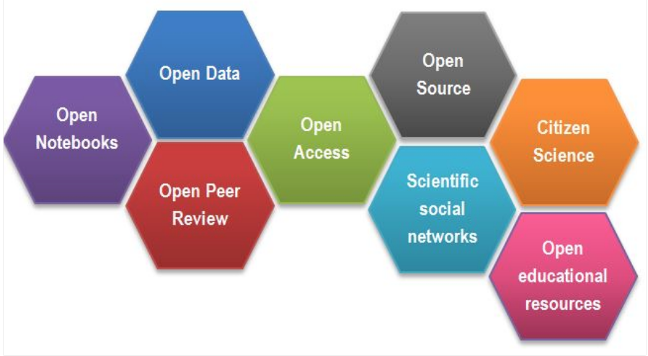 Source: https://www.fosteropenscience.eu/node/1420
And of course:
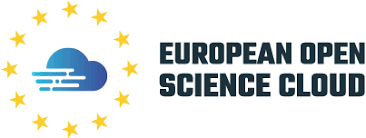 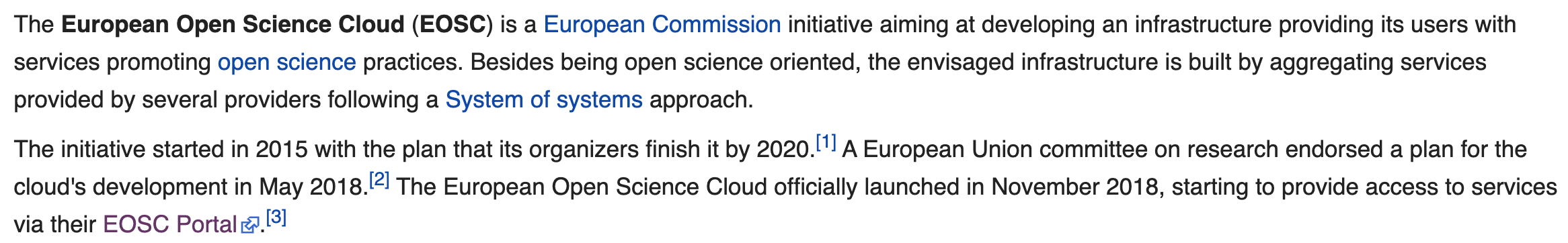 Service architecture of EOSC
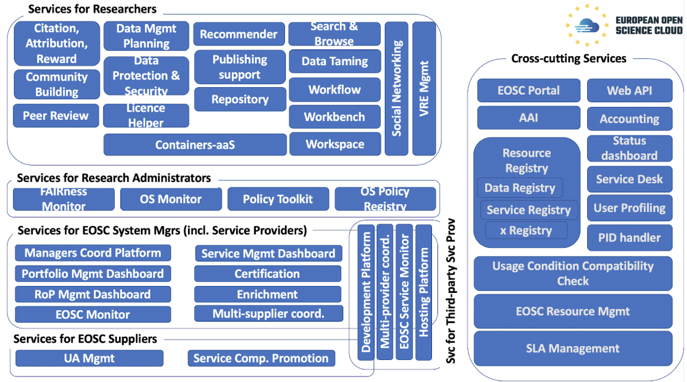 Source: https://www.eoscpilot.eu/eoscpilots-contributions-eosc-services
FOSTER: e-learning platform on Open Science
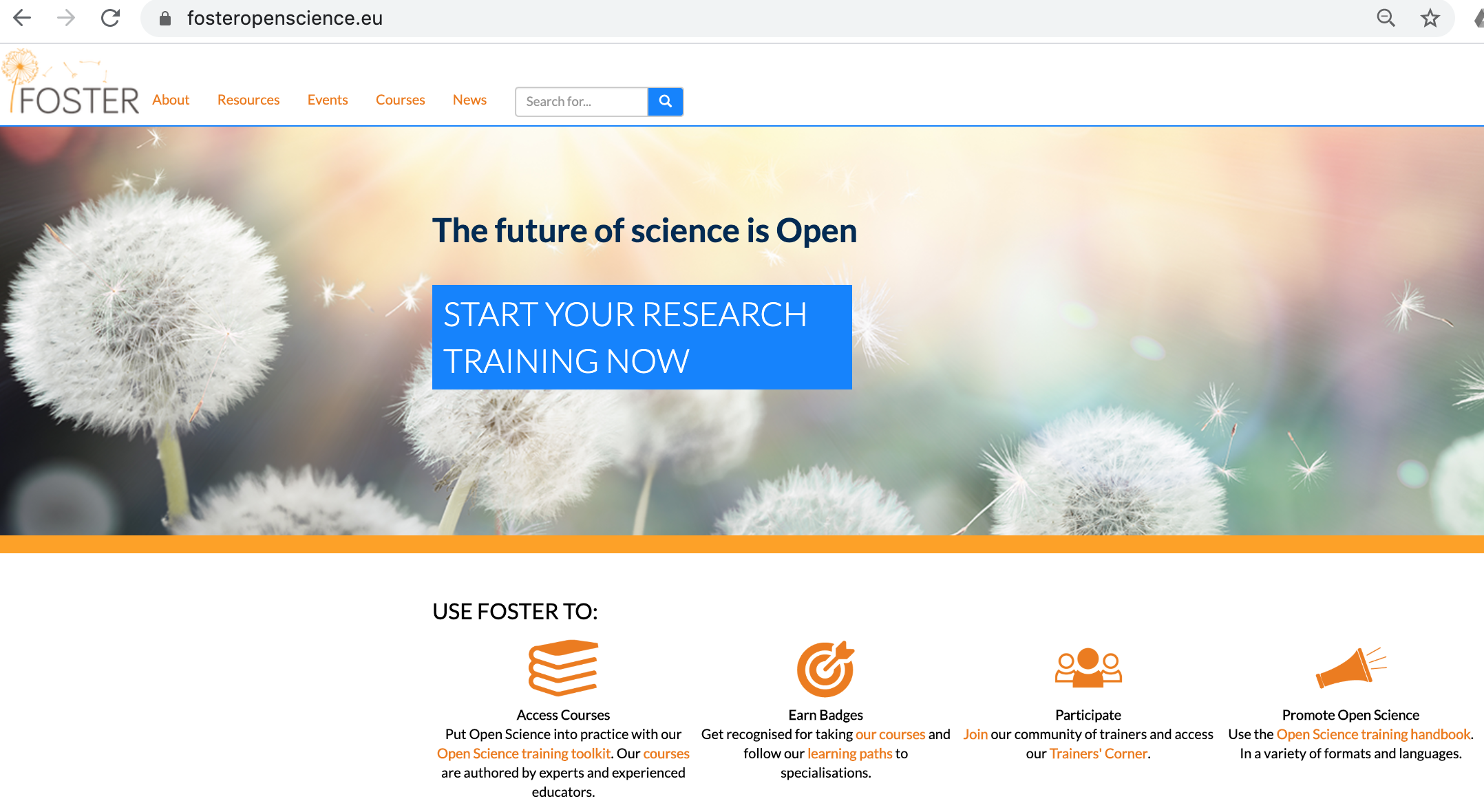 Topic 1 - FAIR Data Principles
NI4OS webinar 19 February 2020
FAIR data principles 

René van Horik (DANS)
14/02/2020
‹#›
FAIR data principles
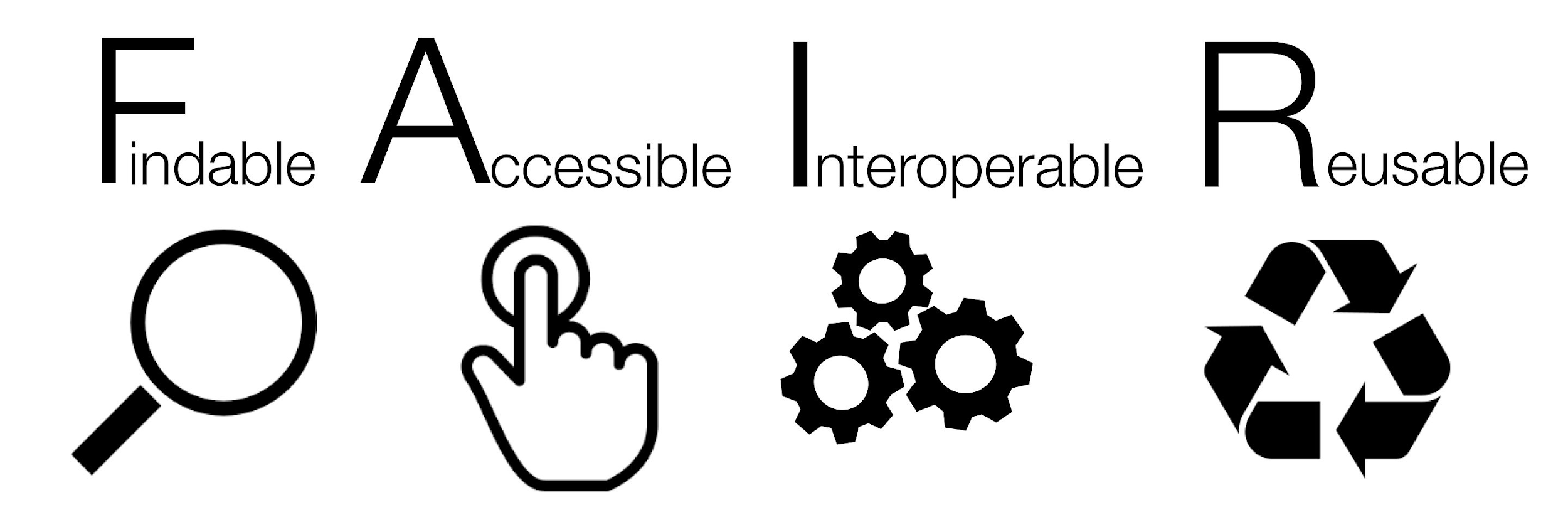 Source: https://en.wikipedia.org/wiki/FAIR_data#/media/File:FAIR_data_principles.jpg
FAIR data princples
1.Findable – Easy to find by both humans and computer systems and based on mandatory description of the metadata that allow the discovery of interesting datasets;
2.Accessible – Stored for long term such that they can be easily accessed and/or downloaded with well-defined license and access conditions (Open Access when possible), whether at the level of metadata, or at the level of the actual data content;
3.Interoperable – Ready to be combined with other datasets by humans as well as computer systems;
4.Re-usable – Ready to be used for future research and to be processed further using computational methods.
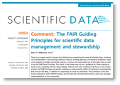 source : http://www.nature.com/articles/sdata201618
www.force11.org/group/fairgroup/fairprinciples
Comprehensive coverage of FAIR principles
Detailed description of FAIR principles
https://www.go-fair.org/fair-principles/


Example of site where you can find more information on FAIR
https://www.go-fair.org/resources/
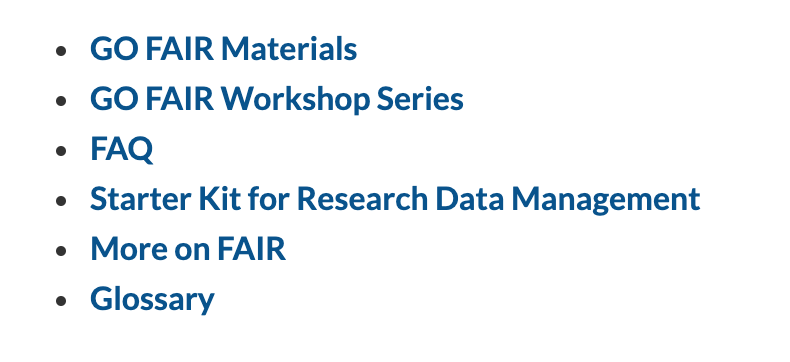 Initiatives concerning FAIR
FAIRsFAIR (Fostering FAIR data practices) - www.fairsfair.eu
(aims to supply practical solutions for the use of the FAIR data principles throughout the research data life cycle) 

GO FAIR initiative  - www.go-fair.org
(aims to implement the FAIR data principles) 


FAIRsharing - fairsharing.org
(A  curated , informative and educational resource on data and metadata standards inter-related to databases and data policies)
Example: Tool to assess the FAIRness of a dataset
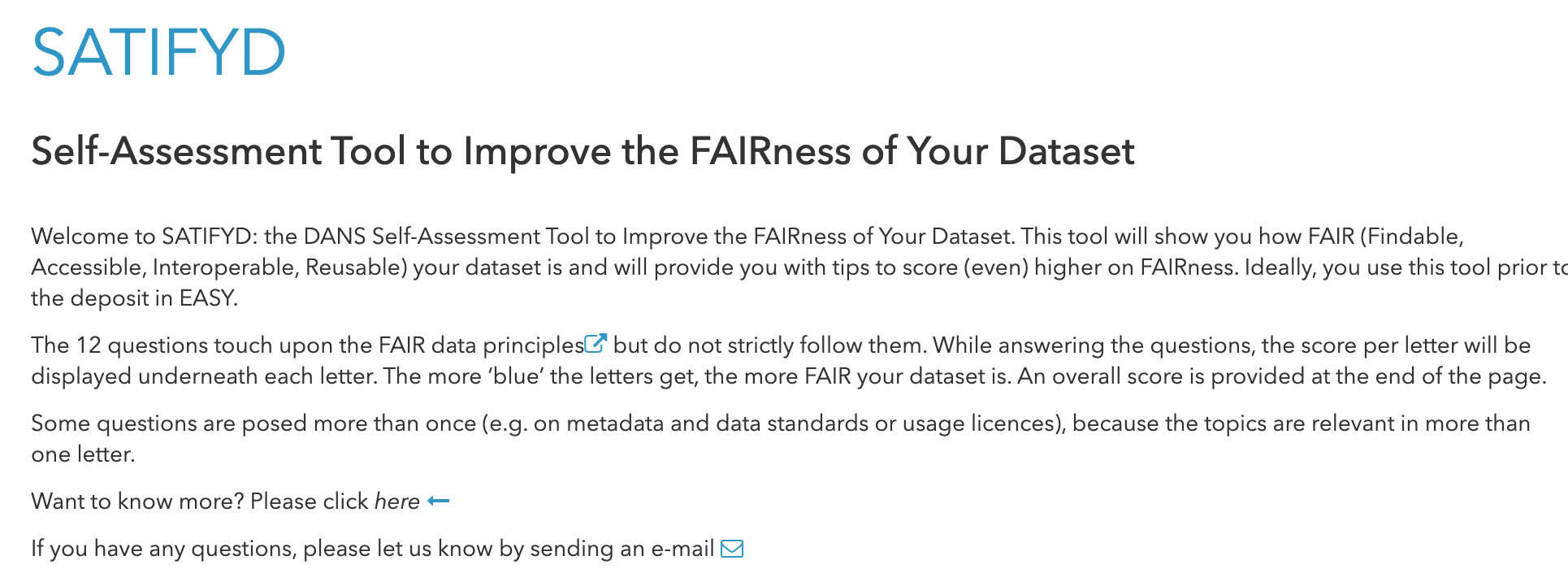 Source: https://satifyd.dans.knaw.nl/
Topic 2 - Services that support FAIR data
NI4OS webinar 19 February 2020
Services that support FAIR data 
 
By Cees Hof (DANS)
14/02/2020
‹#›
In this section of the webinar we focus on:
Introduction
Short general introduction
Services that support FAIR data before & after research
Services that support FAIR data during research
Tips on training and training resources
RDM & FAIR options
FAIR assessment tools
Practical training experiences
Experiences from the field...
14/02/2020
‹#›
Demarcation of the topic:
We will touch upon a broad spectrum of services that can help researchers and datastewards creating FAIR data
Examples will be provided across disciplines 
Focus on generic, low threshold services (not too technical, not commercial)
For trainers that start to work in this field...

For train the trainers we are pionering!
14/02/2020
‹#›
Terminology!
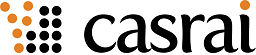 https://dictionary.casrai.org/
Services – A function that is being executed on request that delivers certain expected results.
So basically everything that works for you…..
14/02/2020
‹#›
Terminology!
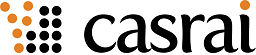 Use the CASRAI site for the consequent use of your terminology
Trainers
TIP!
https://dictionary.casrai.org/
Services – A function that is being executed on request that delivers certain expected results.
So basically everything that works for you…..
14/02/2020
‹#›
Introduction:
Services that support FAIR data means everything that helps you to increase the Findability, Accessibility, Interoperability or Reusability of your data….  and that is a lot!
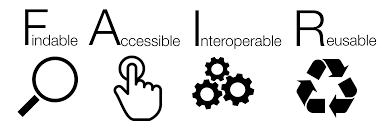 14/02/2020
‹#›
Source of information
“Recommendations for Services in a FAIR data ecosystem.”

Report by: FAIRsFAIR, RDA Europe, 
OpenAIRE, EOSC-hub, FREYA
https://zenodo.org/record/3585742#.XkWfohNKjOQ
Trainers
TIP!
Go read this report!
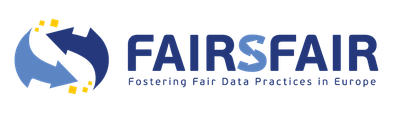 Conceptual deliverable...
14/02/2020
‹#›
Conclusions report….
Recommendations for Services in a FAIR data ecosystem.
Report by: FAIRsFAIR, RDA Europe, OpenAIRE, EOSC-hub, FREYA
The biggest gap at the moment: Lack of a sustainable ecosystem of independent interoperable services with governance, business model(s) and shared responsibilities to support the creation of FAIR research outputs.
14/02/2020
‹#›
Conclusions report….
Recommendations for Services in a FAIR data ecosystem.
Report by: FAIRsFAIR, RDA Europe, OpenAIRE, EOSC-hub, FREYA
Trainers
TIP!
The biggest gap at the moment: Lack of a sustainable ecosystem of independent interoperable services with governance, business model(s) and shared responsibilities to support the creation of FAIR research outputs.
Be prepared, this means a lot of work for trainers...
14/02/2020
‹#›
Conclusions report:
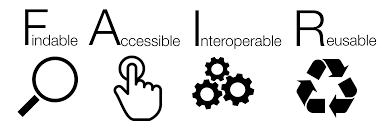 Distinguish 1:
Need to address:  the principles related to findability and accessibility which requires mostly technical expertise that can be addressed by generic services (e.g PIDs, cataloguing, discovery and storage); 
Need to address: the principles related to interoperability and reuse which require services that cater to disciplinary needs with specific domain expertise (e.g. ontologies, curation and stewardship provided by domain repositories).
14/02/2020
‹#›
Other approach:
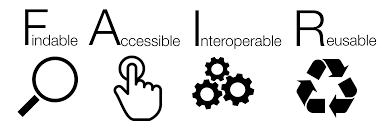 Distinguish 2:
Services that can help you prior to your research, like Research Data Management services & Data Management Planning services.
Services that help you during research, like Knowledge Organisation Systems (KOS) or PID services.
Services that help you after your research like FAIR assessment tools, or data repositories with specific services.
14/02/2020
‹#›
FAIR services and RDM & DMP
RDM & DMP training
Train your trainers about FAIR data and FAIR data services through Research Data Management  (RDM) training and Data Management Planning (DMP’s).

Most online and face to face training modules contain elements on FAIR services!
14/02/2020
‹#›
FAIR services and RDM & DMP 
(Prior to research)
Essentials 4 Data Support:
https://datasupport.researchdata.nl/en/
Free online version, also face 2 face possibilities.

The MOOC: Delivering Research Data Management Services
See the teaser: https://www.futurelearn.com/courses/delivering-research-data-management-services
A new Mooc starts on February the 24th.
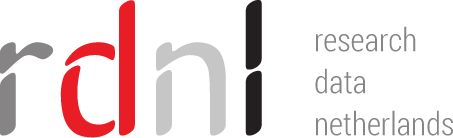 14/02/2020
‹#›
FAIR services and RDM & DMP
(Prior to research)
Coursera: Data Management​
https://www.coursera.org/learn/data-management
Not for free, several enrollment options.

For more info: Digital Curation Training pages of the DCC or the OpenAIRE Training pages
http://www.dcc.ac.uk/training
https://www.openaire.eu/frontpage/webinars
14/02/2020
‹#›
FAIR services and RDM & DMP
(Prior to research)
Obviously.. Try one or several of these courses before spreading the information to your trainers!
Coursera: Data Management​
https://www.coursera.org/learn/data-management
Not for free, several enrollment options.

For more info: Digital Curation Training pages of the DCC or the OpenAIRE Training pages
http://www.dcc.ac.uk/training
https://www.openaire.eu/frontpage/webinars
Trainers
TIP!
14/02/2020
‹#›
FAIR services for existing data 
(After research)
FAIRdata assessment services:
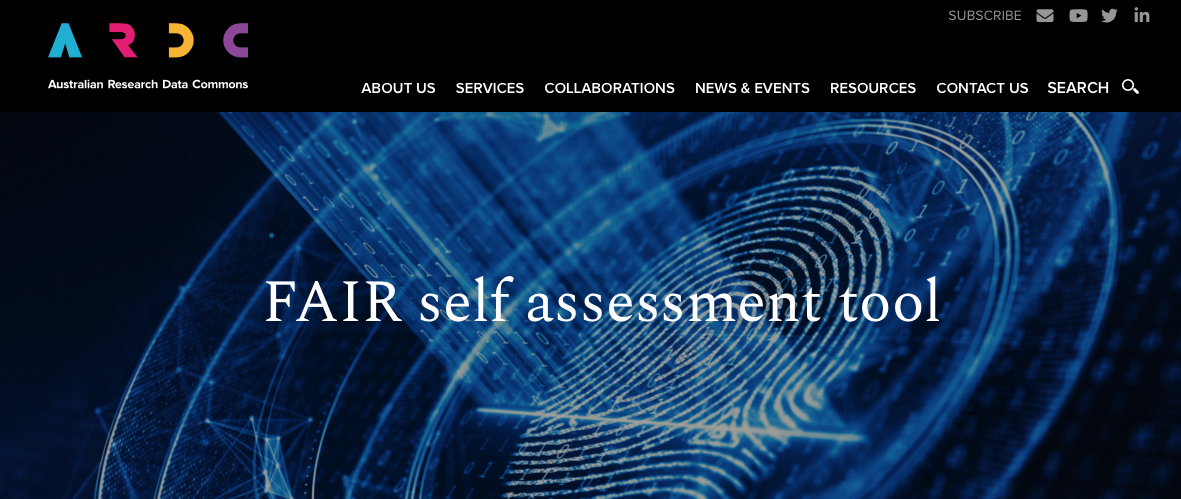 https://ardc.edu.au/resources/working-with-data/fair-data/fair-self-assessment-tool/
14/02/2020
‹#›
FAIR services for existing data 
(After research)
Training on FAIR data assessment
Checklist “How FAIR are your data?
“A Checklist produced for use at the EUDAT summer school to discuss how FAIR the participant's research data were…”
https://zenodo.org/record/1065991#.Xkz6rS2ZOL4
FAIRdat tool
“Using this tool you will be able to score the 'FAIRness' of a dataset.”
https://www.surveymonkey.com/r/fairdat
FAIR enough? Checklist to evaluate FAIRness of data(sets)
Provided by DANS
https://docs.google.com/forms/d/e/1FAIpQLSf7t1Z9IOBoj5GgWqik8KnhtH3B819Ch6lD5KuAz7yn0I0Opw/viewform
14/02/2020
‹#›
FAIR services for existing data 
(After research)
Training on FAIR data assessment
Trainers
TIP!
Checklist “How FAIR are your data?
“A Checklist produced for use at the EUDAT summer 
school to discuss how FAIR the participant's 
research data were…”
https://zenodo.org/record/1065991#.Xkz6rS2ZOL4
FAIRdat tool
“Using this tool you will be able to score the 'FAIRness' of a dataset.”
https://www.surveymonkey.com/r/fairdat
FAIR enough? Checklist to evaluate FAIRness of data(sets)
Provided by DANS
https://docs.google.com/forms/d/e/1FAIpQLSf7t1Z9IOBoj5GgWqik8KnhtH3B819Ch6lD5KuAz7yn0I0Opw/viewform
These are all typical training tools/services
(not production)
14/02/2020
‹#›
FAIR services in ongoing research
Training on FAIR services ….
Major categories are:
Choosing the proper Persistent Identifiers (PID)
The use of Knowledge Organisation Systems (KOS) 
Choosing the right data platform / data repository
14/02/2020
‹#›
FAIR services in ongoing research
Training on these subjects will be very domain specific, choose the right trainers!
Training on FAIR services ….
Trainers
TIP!
Major categories are:
Choosing the proper Persistent Identifiers (PID)
The use of Knowledge Organisation Systems (KOS) 
Choosing the right data platform / data repository
14/02/2020
‹#›
FAIR services in ongoing research
Training on Persistent Identifiers
Trainers
TIP!
Training on PIDs can be very domain specific, choose the right trainers!
Very much under construction!
As a train the trainer:
Get involved in the FREYA PID Forum!
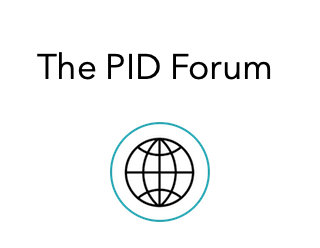 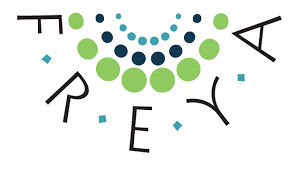 https://www.pidforum.org
14/02/2020
‹#›
FAIR services in ongoing research
Training on Knowledge Organisation Systems (KOS)
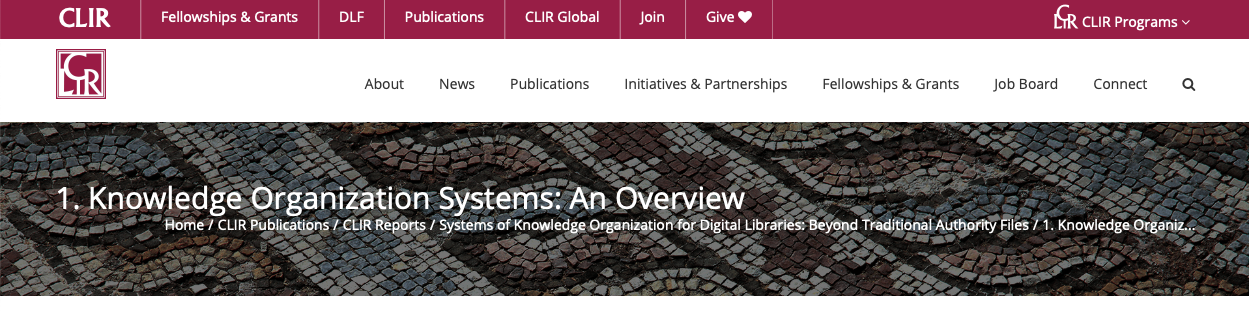 As an introduction start with the website of the Council on Library and Information Resources (CLIR): https://www.clir.org/pubs/reports/pub91/1knowledge/
14/02/2020
‹#›
FAIR services in ongoing research
Training on Knowledge Organisation Systems (KOS)?
Be inventive!

For example, develop an exercise around KOS services for stages of ongoing research….
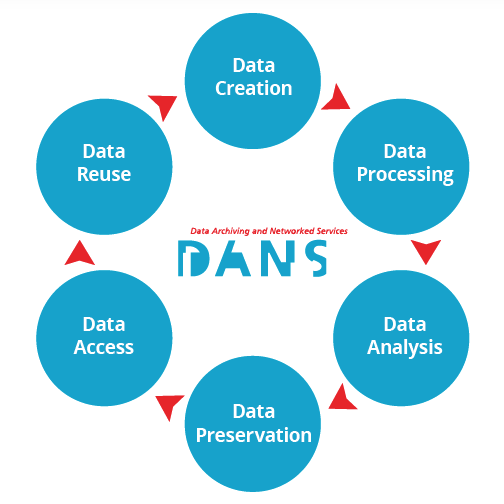 14/02/2020
‹#›
FAIR services in ongoing research
Training on Knowledge Organisation Systems (KOS)?
Be inventive!

For example, develop an exercise around KOS services for stages of ongoing research….
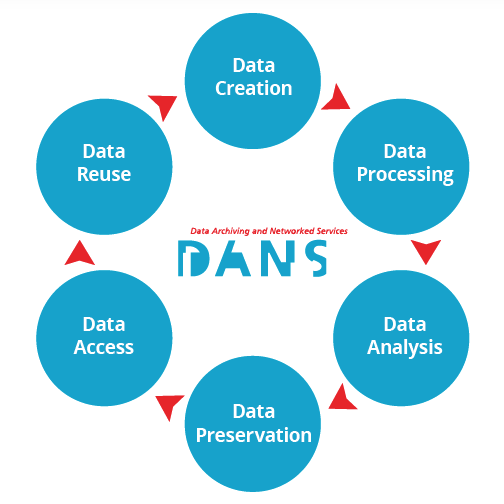 - Vocabularies?
- Thesauri?
- Data standards
- Taxonomies?
Ontologies? -
14/02/2020
‹#›
FAIR services in ongoing research
Training on data platforms and repositories
Choosing the right platform / repository very much determines the FAIRness of the stored data!

Exercises / training around re3data.org are often clarifying the issues that require attention (metadata, certification, etc.) but not readily available...
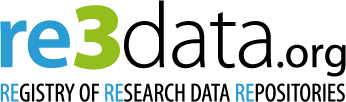 https://www.re3data.org
14/02/2020
‹#›
|Topic 3 Research Data Management
NI4OS webinar 19 February 2020
Research Data Management

René van Horik (DANS)
14/02/2020
‹#›
Research Data Management
Research data management refers to the development, execution and supervision of (research) plans, policies, programs and practices that control, protect, deliver and enhance the value of (research) data and information assets.
WHY IS IT IMPORTANT:
•Saves time and resources
•It helps to prevent errors and increases quality of research
•Allows to validate and replicate findings
•Facilitates sharing of data
•….
Cartoons can help to explain the issue
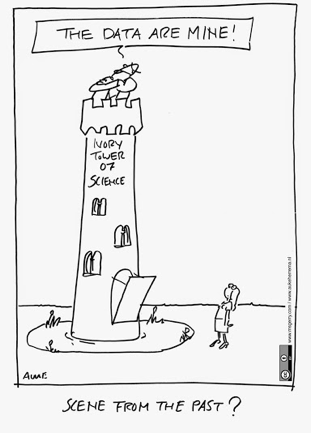 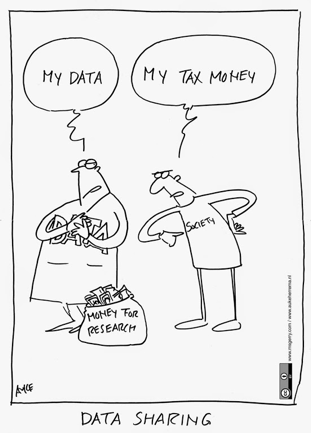 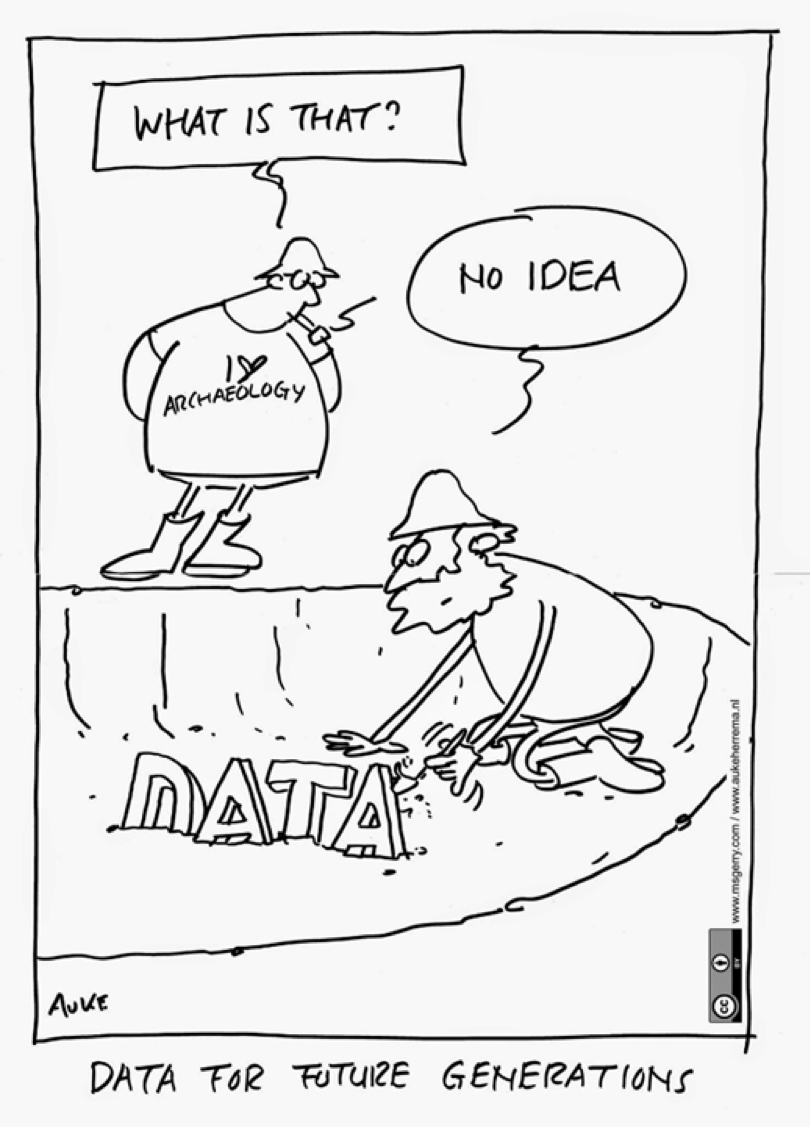 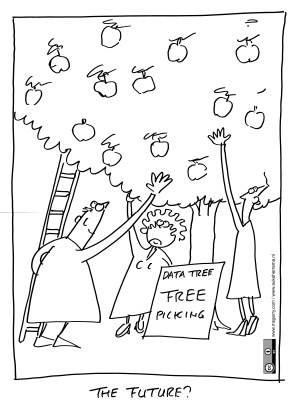 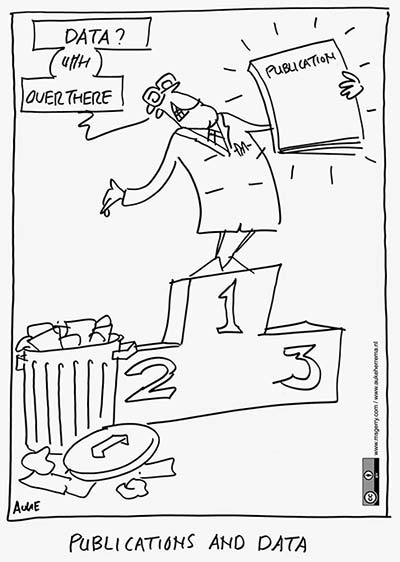 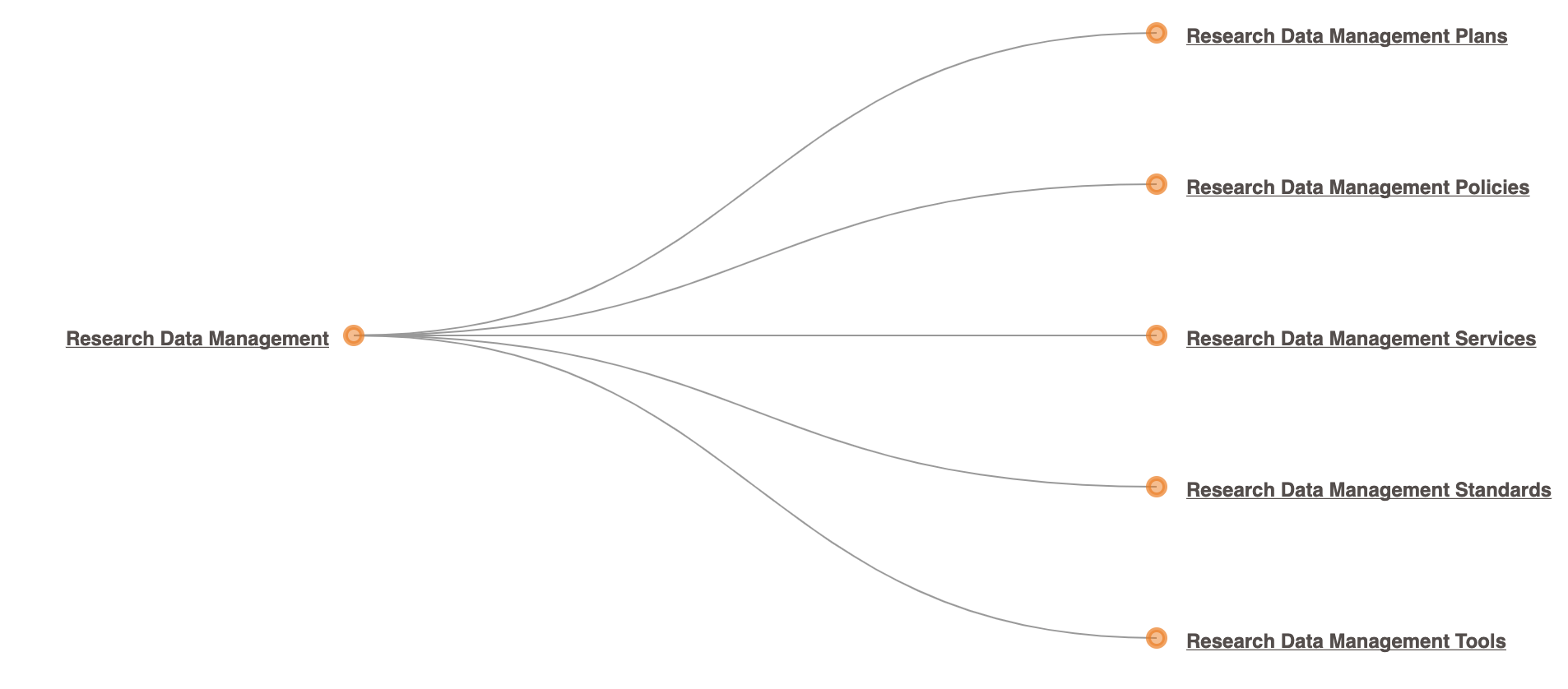 source: https://www.fosteropenscience.eu/resources#tab-9
What is a research data management plan?
DMP = Document that contains information about handling, organising, documenting and enhancing research data, and enabling their sustainability and sharing for a research project
A DMP Describes and analyzes workflows along the Research Data Lifecycle
A DMP can be a few paragraphs short up to several pages long
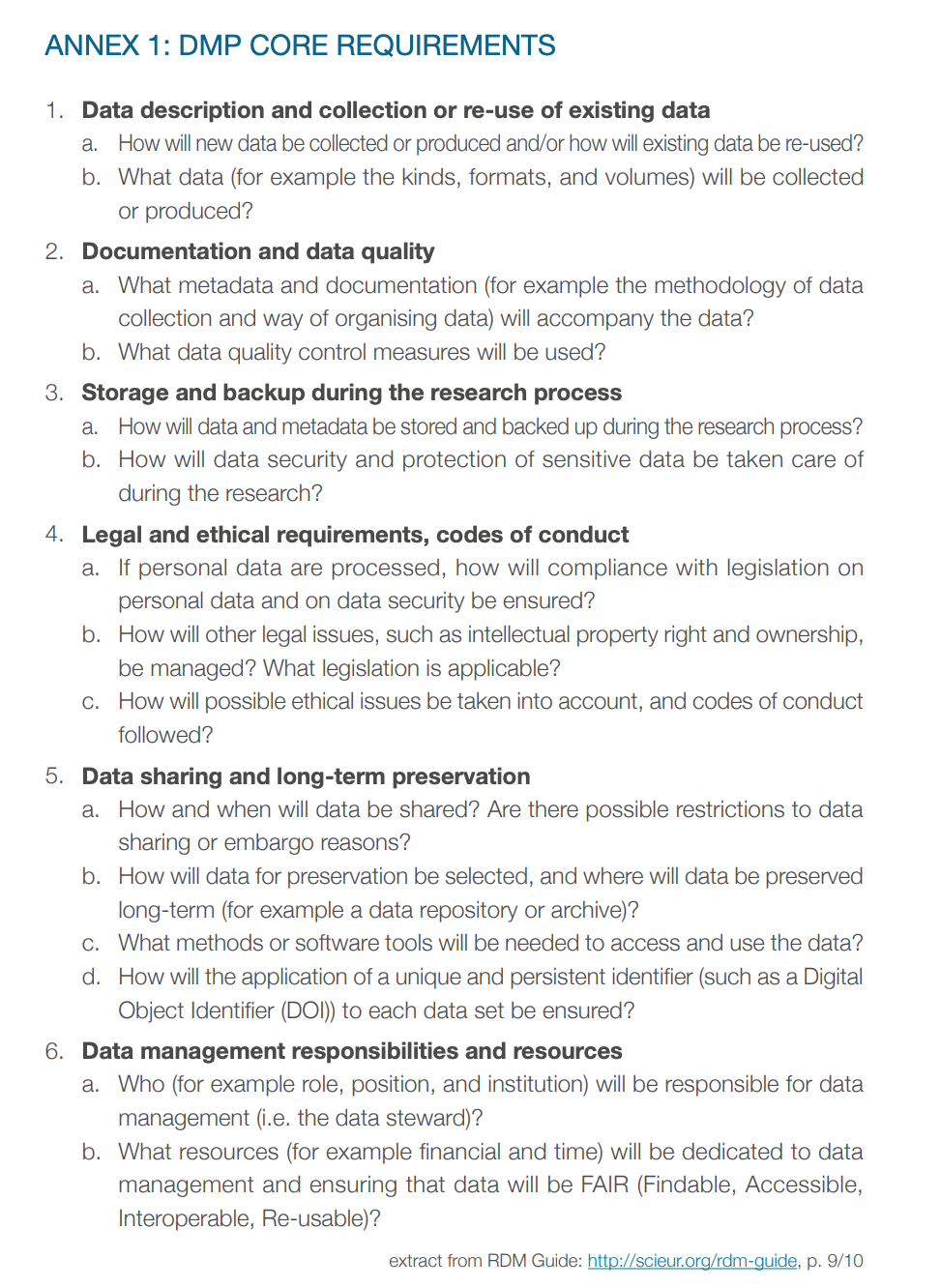 Example of online tool to create a DMP
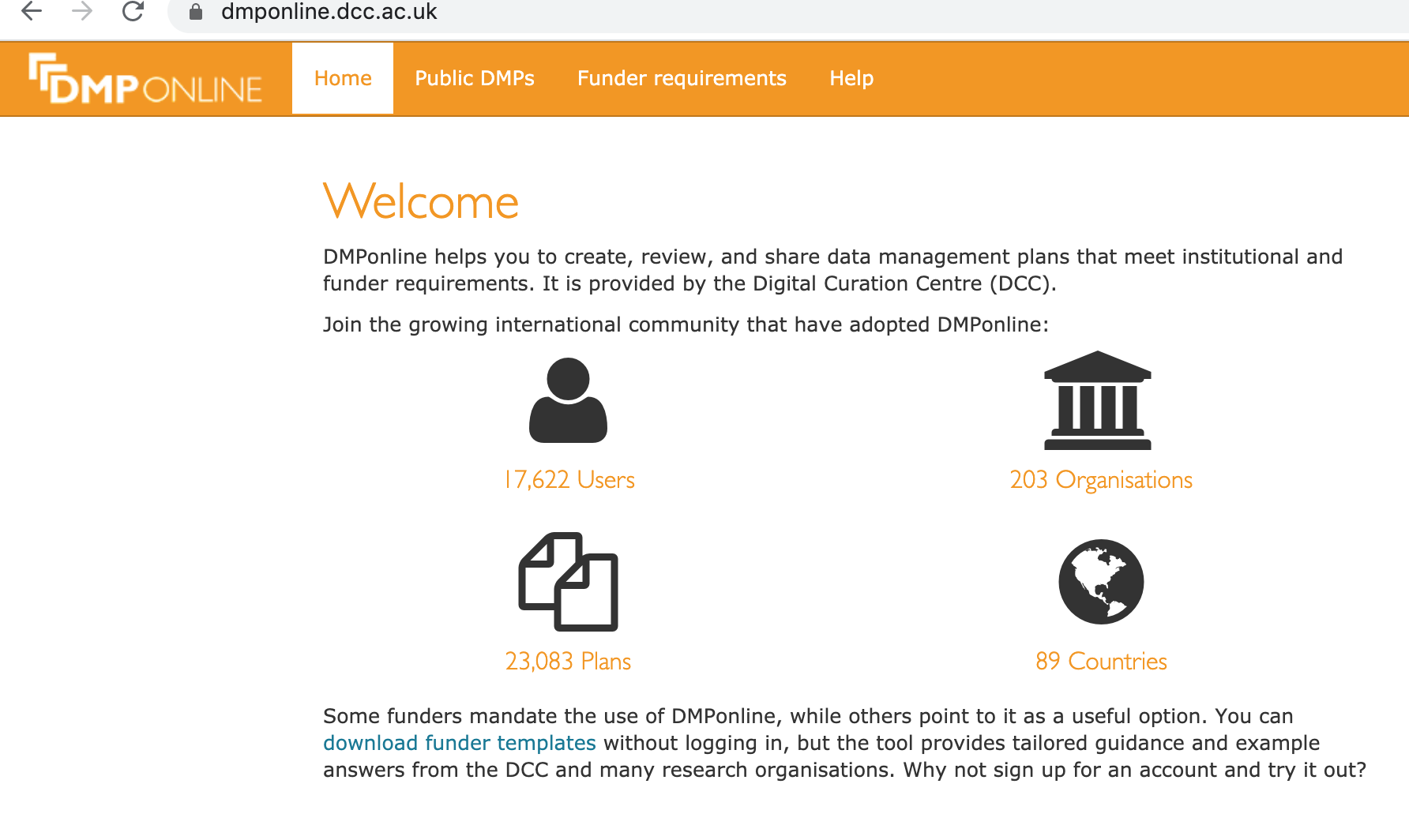 Source: https://dmponline.dcc.ac.uk/
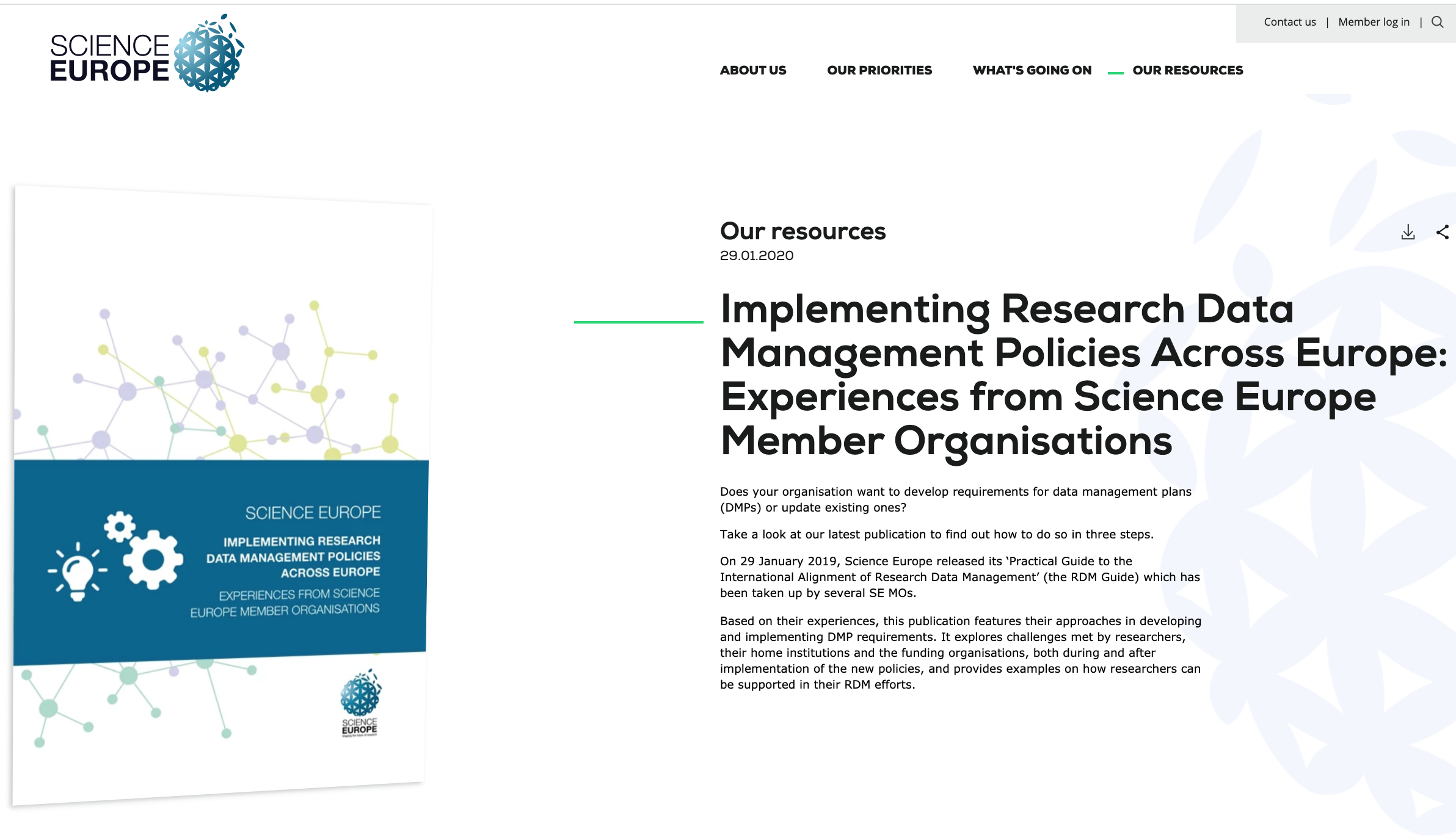 Source: https://www.scienceeurope.org/our-resources/implementing-research-data-management-policies-across-europe/
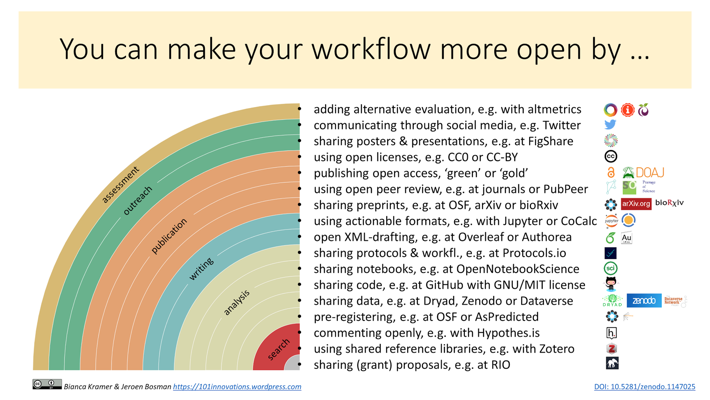 Possible learning goals for a training on research data management
Researcher-> Make DMP by using an online DMP tool
Service provider ->  Select DMP tool / adjust online DMP tool 
Policy maker -> Define policy on the application of a DMP
Topic 4 Cataloguing research output at the national level
NI4OS webinar 19 February 2020
Cataloguing Research Output at the National Level 
The Dutch NARCIS as a case study  

By Cees Hof (DANS)
14/02/2020
‹#›
In this section of the webinar we focus on:
Introduction
Cataloguing in relation to the FAIR principals
Cataloguing landscape analysis (small)
Overview of available possibilities
Classification systems
Training subjects
Practical training experiences
Using the NARCIS case study
14/02/2020
‹#›
Demarcation of the topic:
We will focus on cataloguing at the national level
Domain specific catalogues will be considered as sources for a national catalogue only
Focus on metadata
Cataloguing of all research output, open and restricted access
Publications, data, software, researchers, others…
For trainers that have a national catalogue or not

For train the trainers we are pionering!
14/02/2020
‹#›
Terminology!
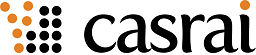 Use the CASRAI site for the consequent use of your terminology
Trainers
TIP!
https://dictionary.casrai.org/
Catalogue – A type of collection that describes, and points to features of another collection.

Registry – A database containing information about trusted repositories that are provided by the repository managers and are useful for human and machine users.  …..
14/02/2020
‹#›
Introduction: catalogues &
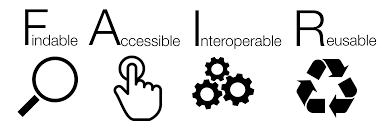 The use of catalogues is pivotal to monitor research output and increases the Findability of research output.
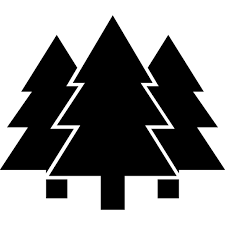 ….as the information forest is getting more and more dense….
14/02/2020
‹#›
Introduction: catalogues &
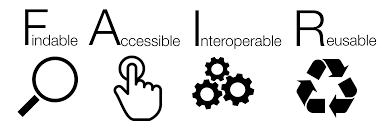 National catalogues, characteristics:

Provide an overview of research output at the national level
Present metadata but with a link to the source of the original data
Aggregate metadata from distributed sources
Are based on standardised metadata and metadata exchange protocols
Usually focus on publications, increasingly also on data and other output such as software or grey literature
14/02/2020
‹#›
Introduction: catalogues &
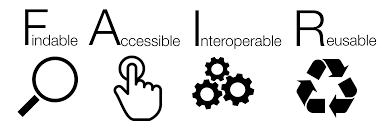 National catalogues, why important?

Allow statistics over research output
Provide credits to researchers and research groups
Allow policy makers to monitor the results of funding programmes
Can be used to monitor open science efforts
Generate new research opportunities such as  meta-analysis 
Provide metadata to other networks and initiatives
14/02/2020
‹#›
Introduction: catalogues &
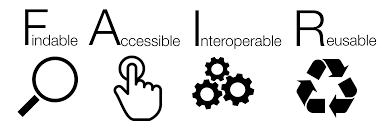 Increased findability:
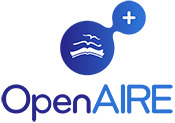 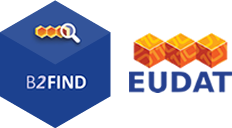 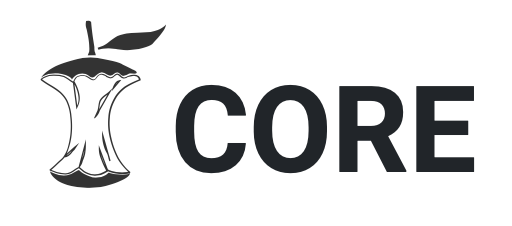 By connecting catalogue systems you multiply the findability of your research output!
14/02/2020
‹#›
Introduction: catalogues &
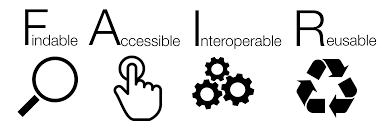 Increased findability:
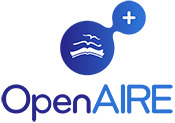 International
Aggregators
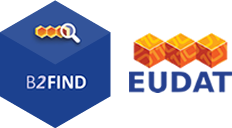 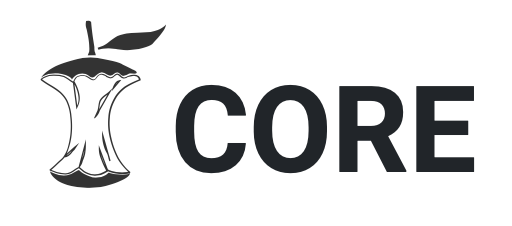 By connecting catalogue systems you multiply the findability of your research output!
Your national
Catalogue
Local
Repositories
14/02/2020
‹#›
Cataloguing landscape analyses
Distributed open systems, based on common metadata standards and exchange protocols
Distributed systems, based on a common software package/network.
Systems:
14/02/2020
‹#›
Cataloguing landscape analyses
Distributed open systems, based on common metadata standards and exchange protocols
Distributed systems, based on a common software package/network.
Systems:
And there are obviously many in between and cross-over approaches...
14/02/2020
‹#›
Cataloguing landscape analyses
For example:
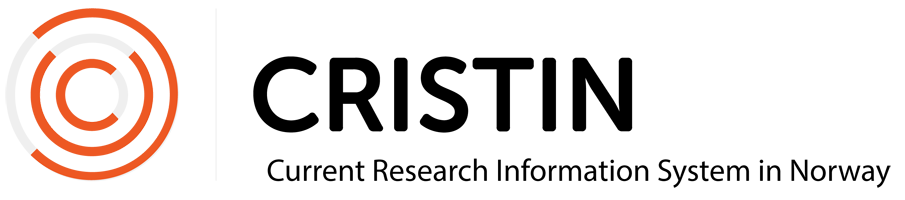 https://www.cristin.no/english/
Common centralised system
User accounts
(self) Registering and reporting of research activities and results 
Member institutions in the research institute sector, the higher education sector and health trusts
14/02/2020
‹#›
Cataloguing landscape analyses
NARCIS is build on a Fedora (DuraSpace) open source repository system.
Open Archives Initiative - Protocol for Metadata Harvesting (OAI-PMH), main exchange protocol.
Next to some Dutch metadata standards, DublinCore and DataCite are the most important standards.
A national classification system for academic disciplines is being used.
Build on top of 20+ Current Research Information System(s) (CRIS).
Harvesting form stand-alone repositories and databases.
NARCIS
https://www.narcis.nl/
For example:
14/02/2020
‹#›
Cataloguing landscape analyses
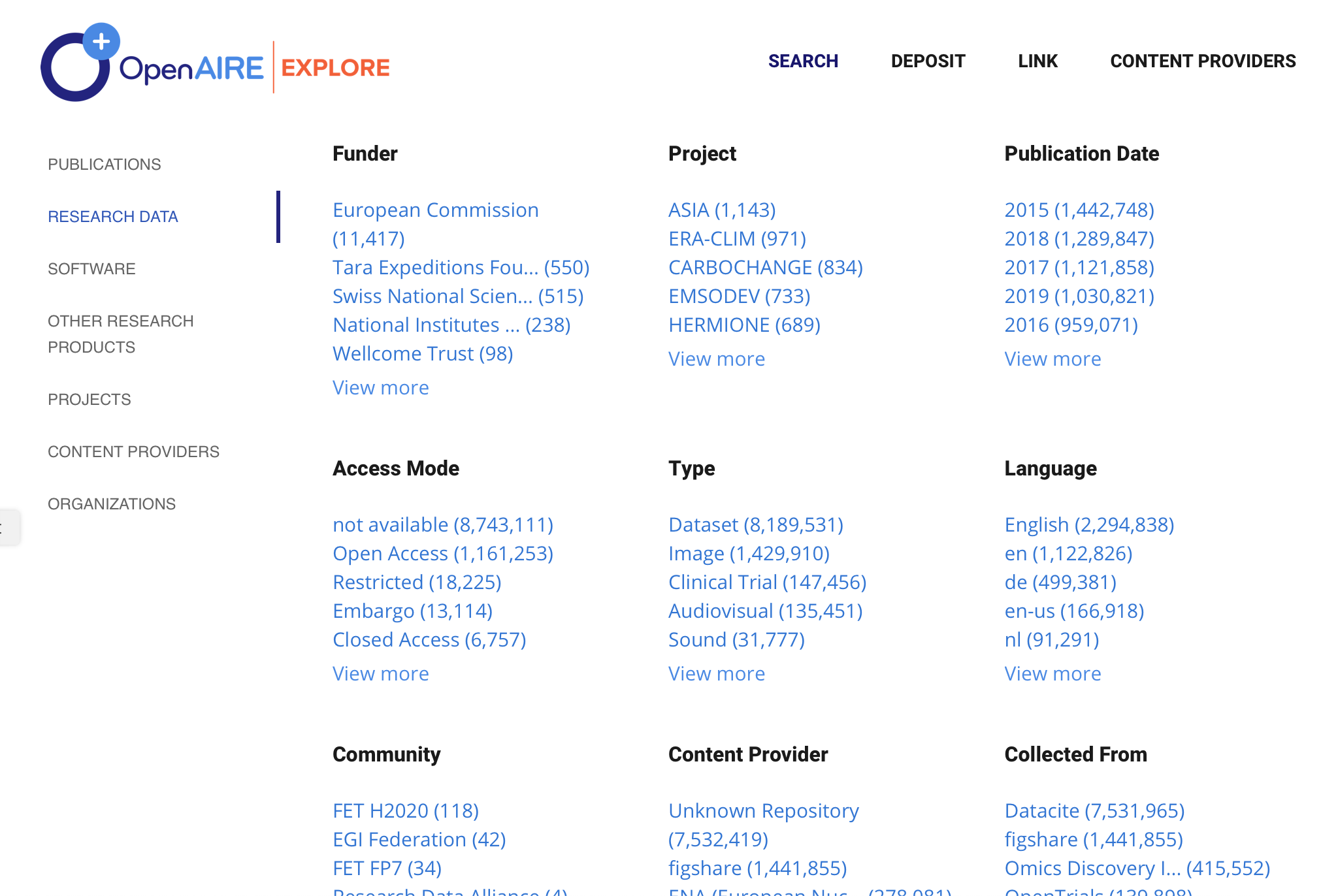 Trainers
TIP!
Use OpenAIRE to see what is going on in this landscape...
https://explore.openaire.eu
14/02/2020
‹#›
But what about the training?
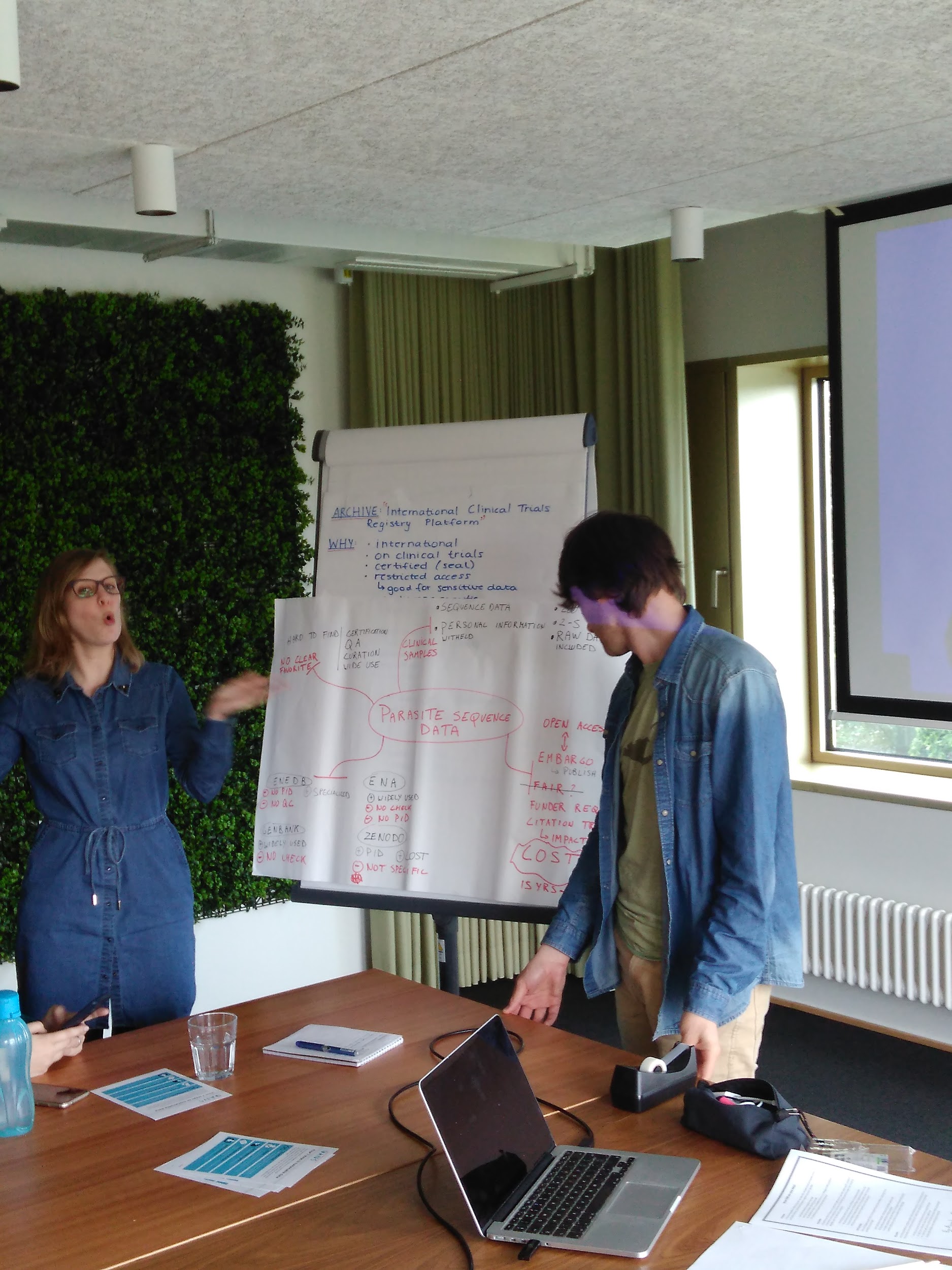 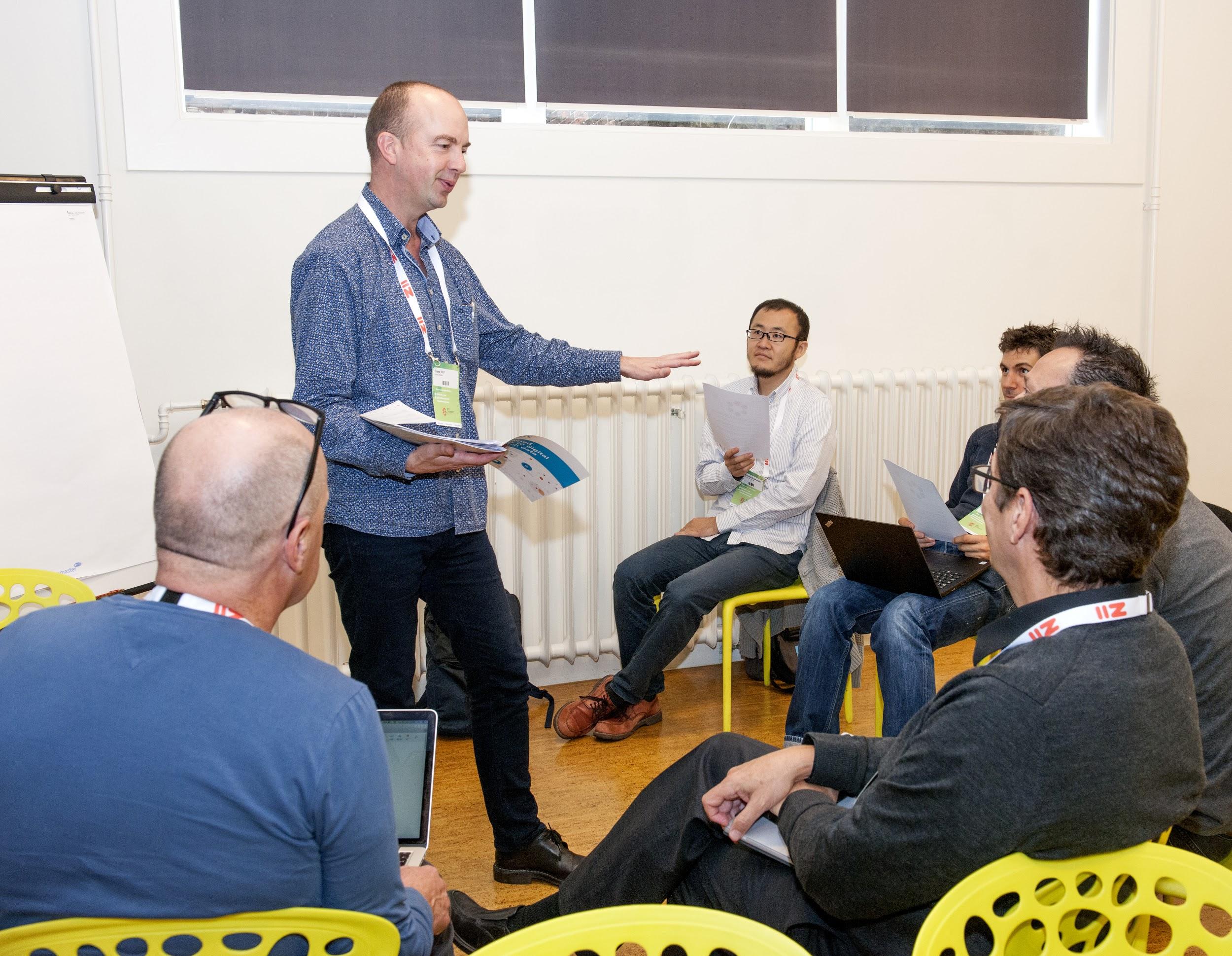 14/02/2020
‹#›
What to train when it comes to cataloguing research output?
we stay out of technology…. but focus on data managers and data stewards:
Training topics:
Mapping Metadata 
Rich & Enriching Metadata
Metadata awareness
How to use Classification Systems for academic disciplines
Using and implementing local Current Research Information System(s) (CRIS) (not part of this webinar)
14/02/2020
‹#›
What to train your trainers?
Mapping Metadata
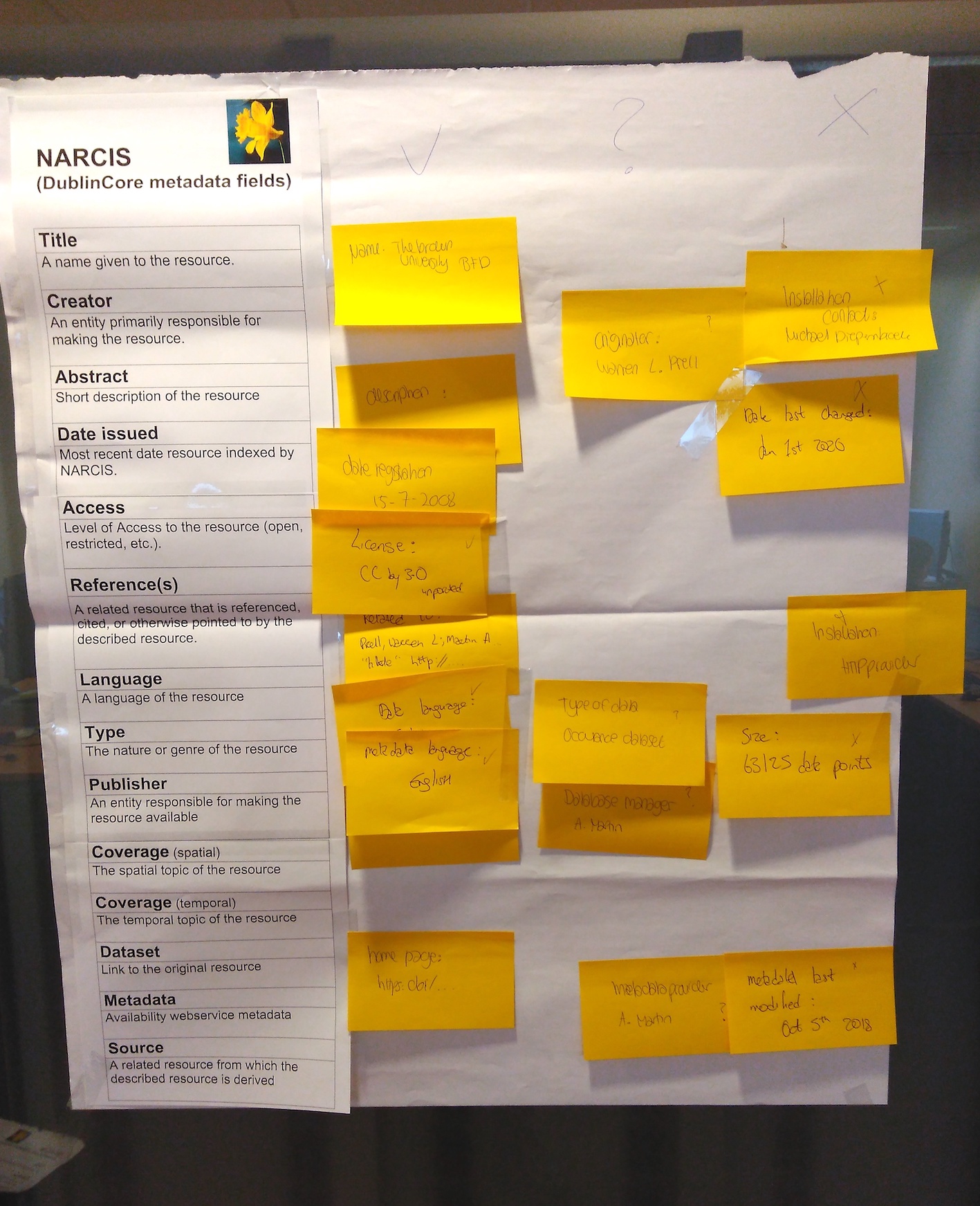 Dutch BioBank
metadata
How well do your “local” metadate fit the national catalogue metadata?
(Or generic metadata standards if there is no catalogue yet…)
NARCIS catalogue
DublinCore metadata
14/02/2020
‹#›
What to train your trainers?
Rich & Enriching Metadata
If your metadata become part of a larger system, and different portals, how to increase their usability and visibility?
For example: 

DublinCore “coverage” = Texel

Much better also: 
DublinCore “coverage” = 
4.691162, 52.981723, 4.913635, 53.192047 (Bounding Box)
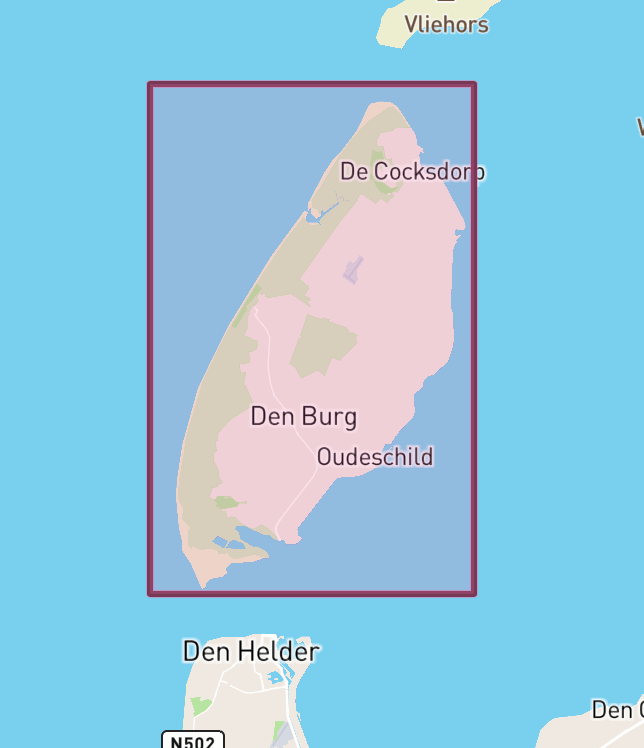 14/02/2020
‹#›
What to train your trainers?
How to use Classification Systems for academic disciplines?
Which classifications to use?
What are the preferences of certain communities
The effects of using classifications on metrics and statistics of national catalogues
The ins and outs of using codes
….
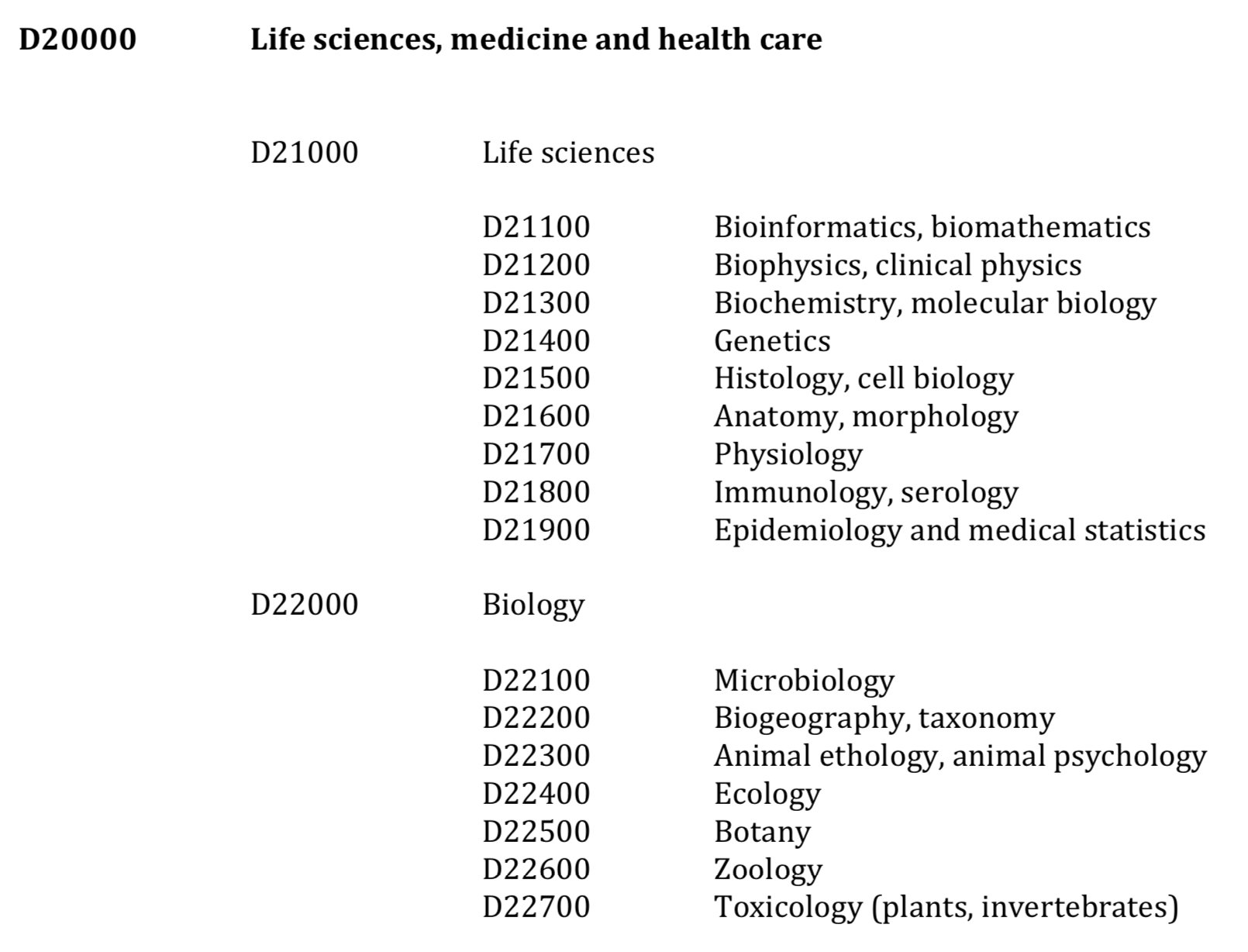 https://www.narcis.nl/classification/Language/en
14/02/2020
‹#›
What to train your trainers?
Metadata awareness….
Catalogues showcase your data through metadata...
Training on the use of vocabularies
Training on language issues 
Training around GDPR issues in metadata
Writing skills for research descriptions
….
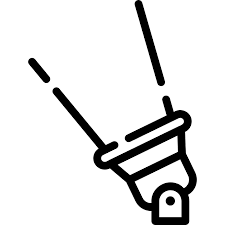 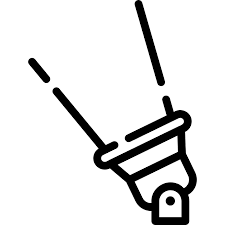 14/02/2020
‹#›
Discussion / Conclusion
Evaluation
Please fill in the evaluation form at:

https://forms.gle/mkzWwZxx8DRdfidi9
14/02/2020
‹#›